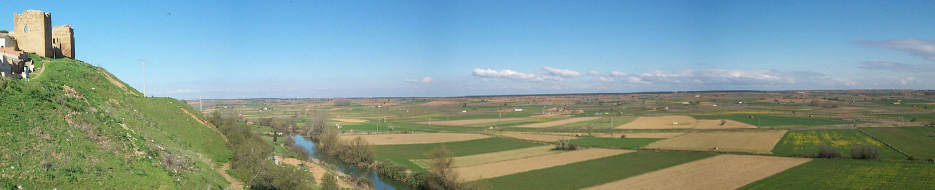 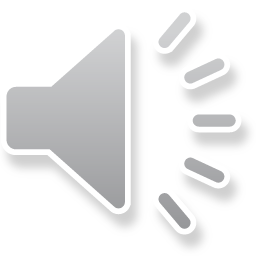 VALDERAS, maraVILLA DEL CEA
[Speaker Notes: IMAGEN http://www.aytovalderas.es/
MÚSICA: “Little John and the band in the forrest” autor: Michael Kamen]
1ª ACTIVIDAD PREVIA 


	Breve presentación del lugar que vamos a visitar y descripción del estilo mudéjar, del entorno natural y de los palomares.
Hola amigos, soy Napoleón y un 28 de diciembre de 1808 quedé atrapado en la villa de Valderas. El río Esla sufrió una crecida y no pude avanzar con mis soldados hacia Astorga.
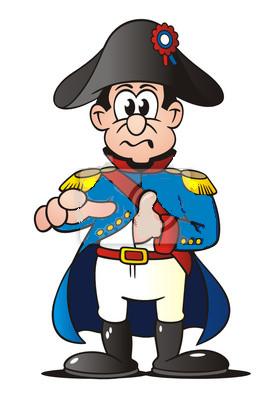 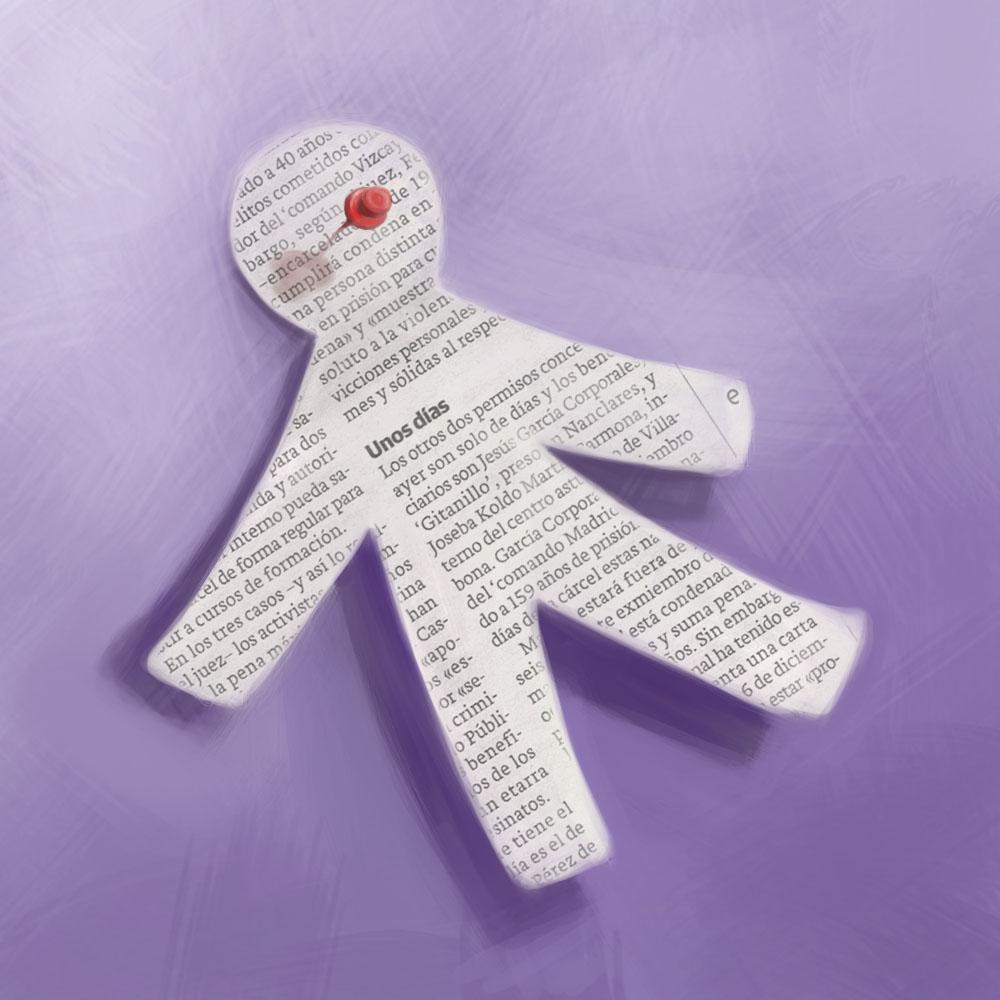 [Speaker Notes: IMAGEN MUÑECO INOCENTE http://blogs.heraldo.es/una-del-dos/files/2012/12/inocente_jpg.jpg
IMAGEN NAPOLEÓN  Autor: © jokatoons;]
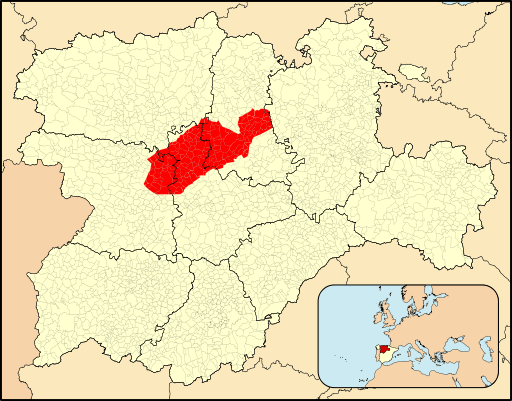 Valderas es un  municipio y localidad de  España situados al sur de la  provincia de León, en la zona noroccidental de la comunidad autónoma de  Castilla y León. Se encuentra en la comarca natural de Tierra de Campos.
LEÓN
VALDERAS
CASTILLA Y LEÓN
COMARCA NATURAL DE TIERRA DE CAMPOS
[Speaker Notes: IMAGEN: Mapa de la Tierra de Campos según figura en el libro "La Tierra de Campos: Región Natural", de Justo González Garrido. ISBN: 84-86770-84-X]
Me alojé durante unos días en el Seminario de San Mateo. En este lugar venían muchos niños como vosotros a estudiar.

Es un edificio muy bonito, ¿verdad?, pero lo que más me sorprendió de Valderas fueron estas tres cosas:
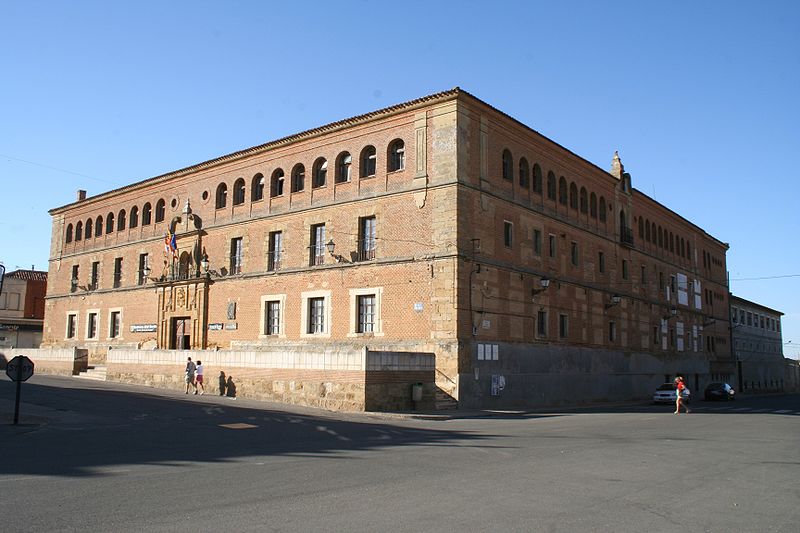 [Speaker Notes: IMAGEN Original uploader was Josemanuel at es.wikipedia]
LA PUERTA DE SANTIAGO
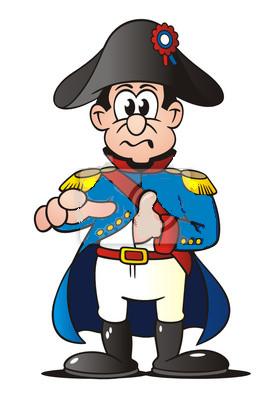 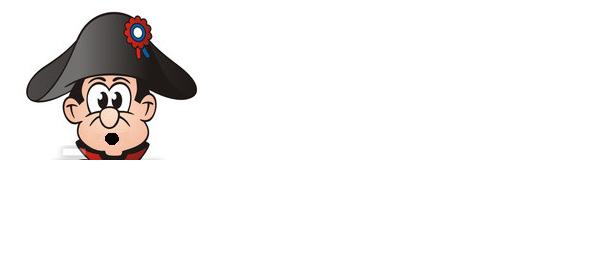 UN
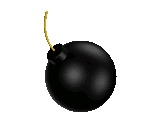 [Speaker Notes: IMAGEN:  http://es.bestgraph.com/gifs/bombes-1.html
                Autor: © jokatoons;]
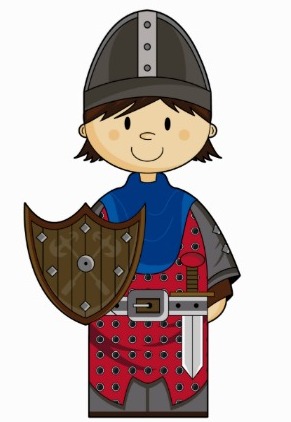 Recordad que antiguamente, la mayor parte de las villas y ciudades estaban protegidas por una muralla. Para salir o entrar se utilizaban las puertas que normalmente se cerraban por la noche y siempre estaban protegidas por un centinela.
[Speaker Notes: IMAGEN: http://www.zazzle.es/postal_medieval_del_caballero-239756098407905780]
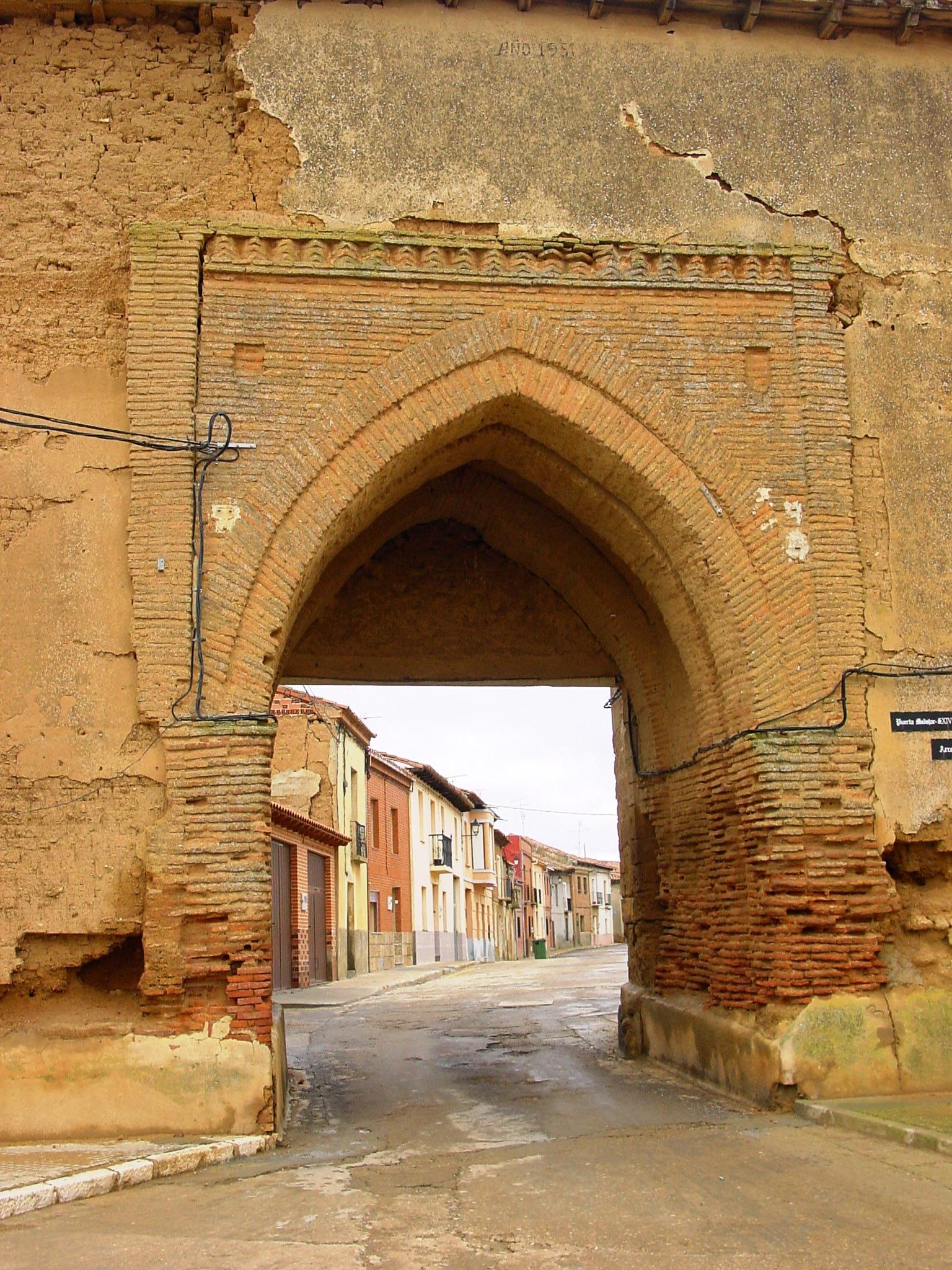 Pues bien, una de esas entradas a Valderas, es lo que se conoce con el nombre de la Puerta de Santiago, un arco mudéjar del siglo XIV.
[Speaker Notes: IMAGEN: Lourdes Cardenal, enero 2006]
«Mudéjar» es un término utilizado para referirse a la población musulmana que permaneció en territorio cristiano tras el avance de la Reconquista conservando su religión y su rica cultura propia. 
La convivencia era respetuosa y enriquecedora.
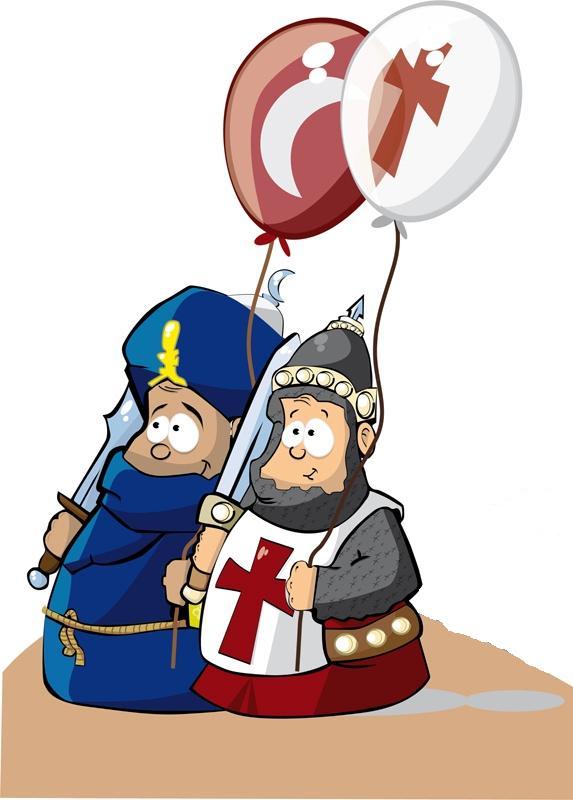 [Speaker Notes: IMAGEN http://www.imagui.com/a/dibujos-moros-y-cristianos-cA6GA8BA5 LORETACABALLERO]
Los mudéjares construían sus edificios utilizando los siguientes materiales:





  LADRILLO          YESO           AZULEJOS      MADERA
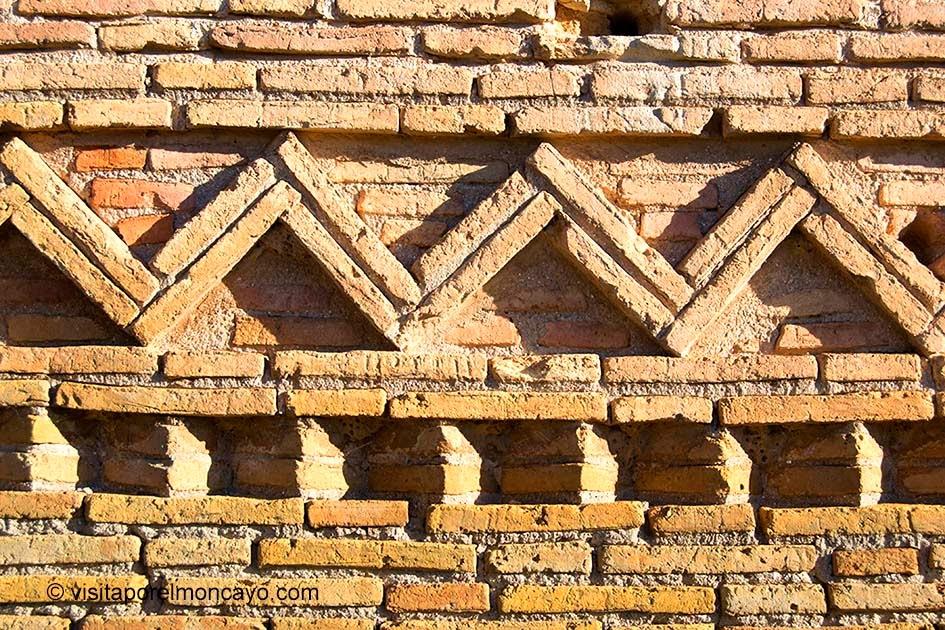 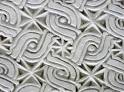 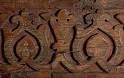 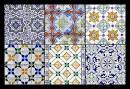 [Speaker Notes: IMAGENES: https://www.google.es/search?q=MATERIALES+MUD%C3%89JARES&hl=es&gbv=2&prmd=ivns&source=lnms&tbm=isch&sa=X&ved=0CAUQ_AVqFQoTCNDhmrr7jMkCFcHpFAodha8Lxg]
Un elemento indispensable en ese tipo de construcciones eran los arcos, que podían ser de diversas formas. Cada uno de ellos recibe un nombre.
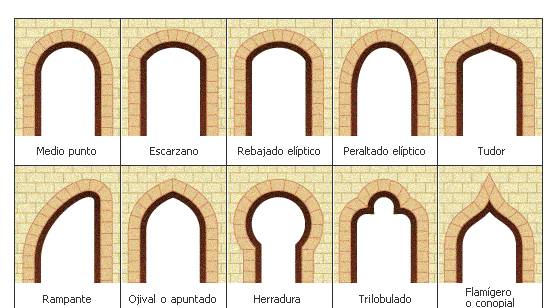 [Speaker Notes: IMAGEN: http://porelamoralarte.blogspot.com.es/]
El estilo mudéjar es considerado como el románico pobre y si no, fijaros en estas dos iglesias:









  
    Iglesia de San Martín (Frómista)                 Iglesia San Tirso (Sahagún)
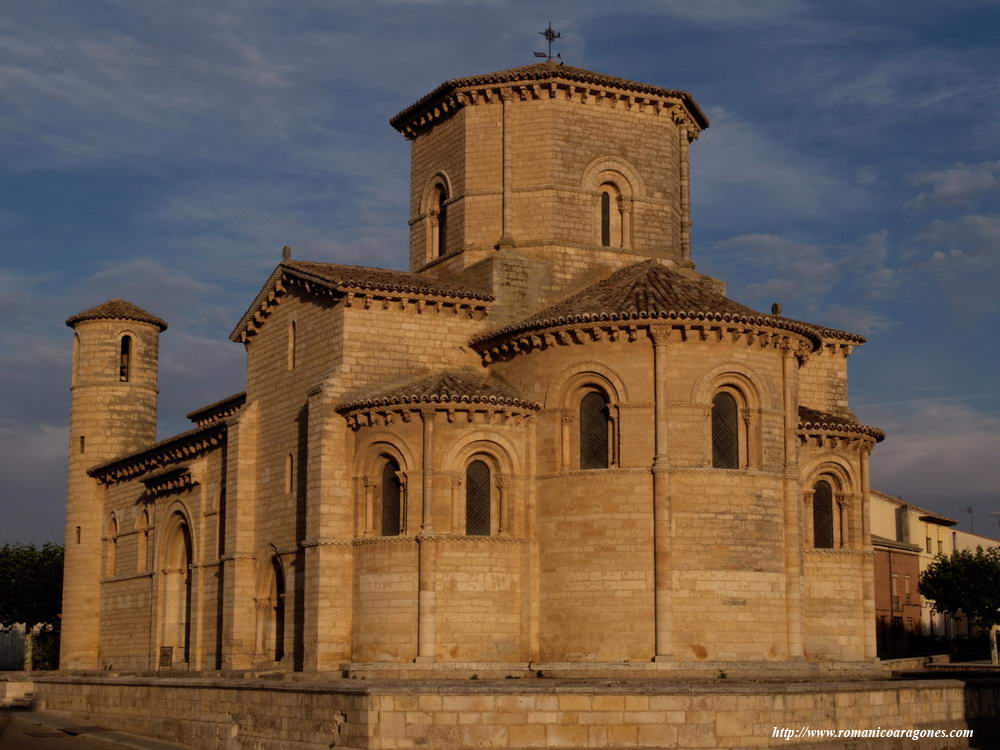 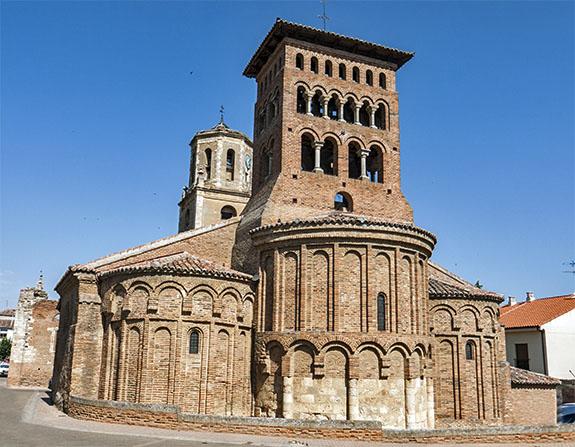 [Speaker Notes: IMAGENES: http://www.arquivoltas.com/8-palencia/02-Fromista00.htm
                     http://www.soyleon.es/Paginas/Comarcas/Campos/Iglesia_San_Tirso_Sahagun.html]
EL ENTORNO NATURAL
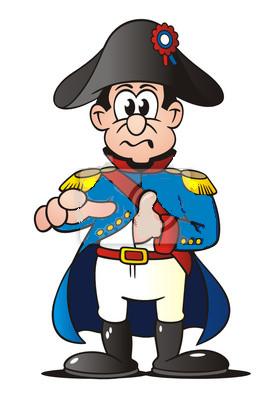 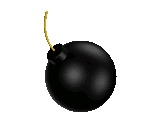 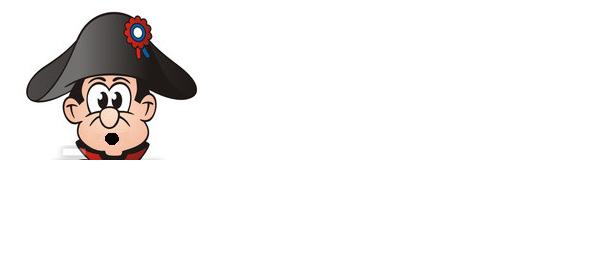 DEUX
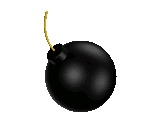 [Speaker Notes: IMAGEN:  http://es.bestgraph.com/gifs/bombes-1.html
                Autor: © jokatoons;]
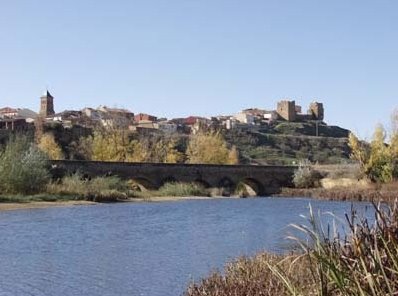 El casco histórico de Valderas se sitúa sobre un cerro, a una altitud de 738 m y junto al  río Cea
[Speaker Notes: IMAGEN: http://venaconocervalderas.blogspot.com.es/2011/01/bienvenids.html]
Es este rió Cea, el que divide al municipio en dos partes bien diferenciadas en cuanto al paisaje.
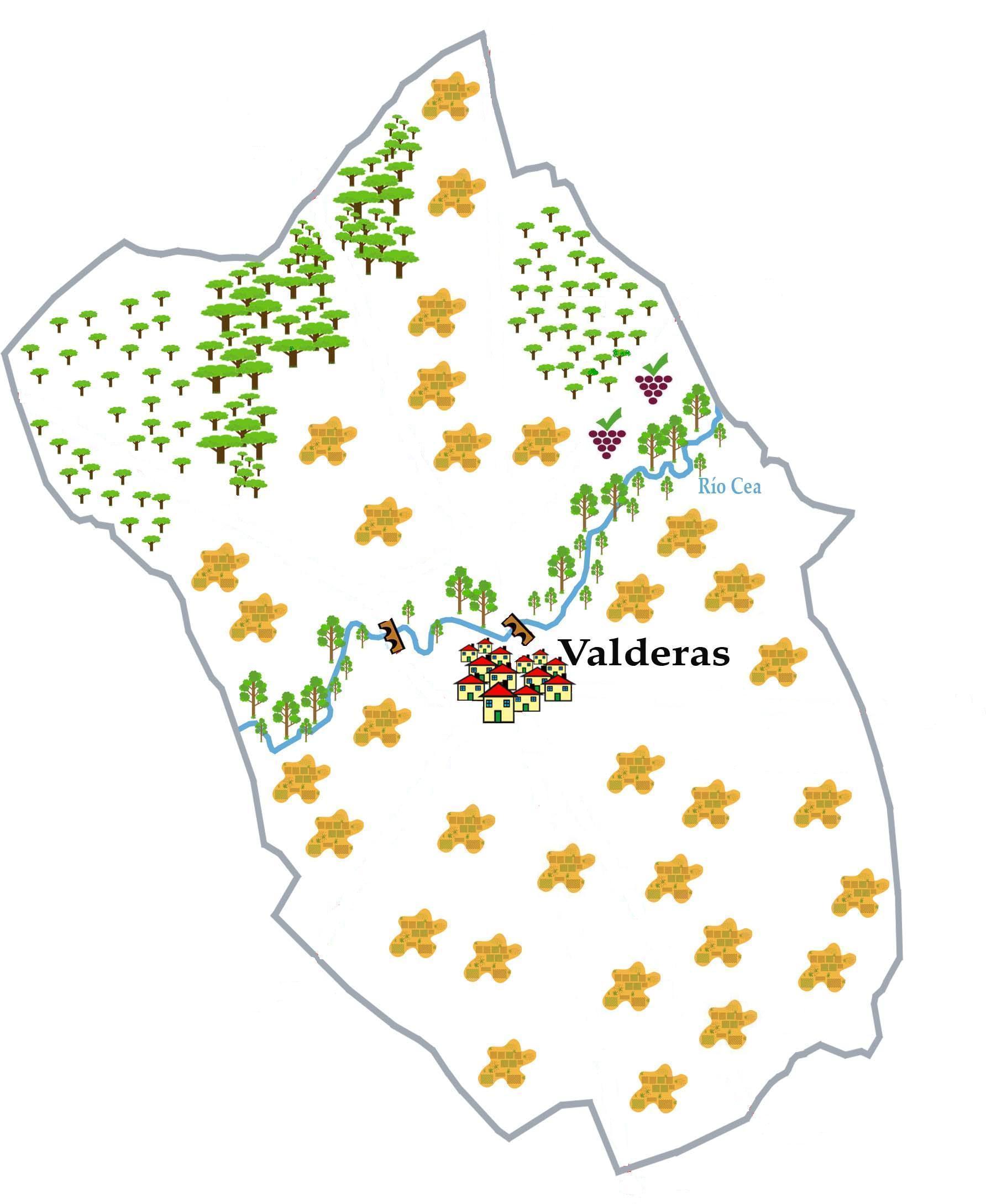 MARGEN DERECHA
MARGEN IZQUIERDA
[Speaker Notes: IMAGEN: http://www.naturadescas.com/municipio.shtml?idmunicipio=37]
En la margen derecha predominan los  bosquetes de encinas (Dehesa) y pinos, frente a cultivos esporádicos  de viñedos y cereales.

En cambio, en la margen izquierda la mayor parte del paisaje corresponde a cultivos de cereales.
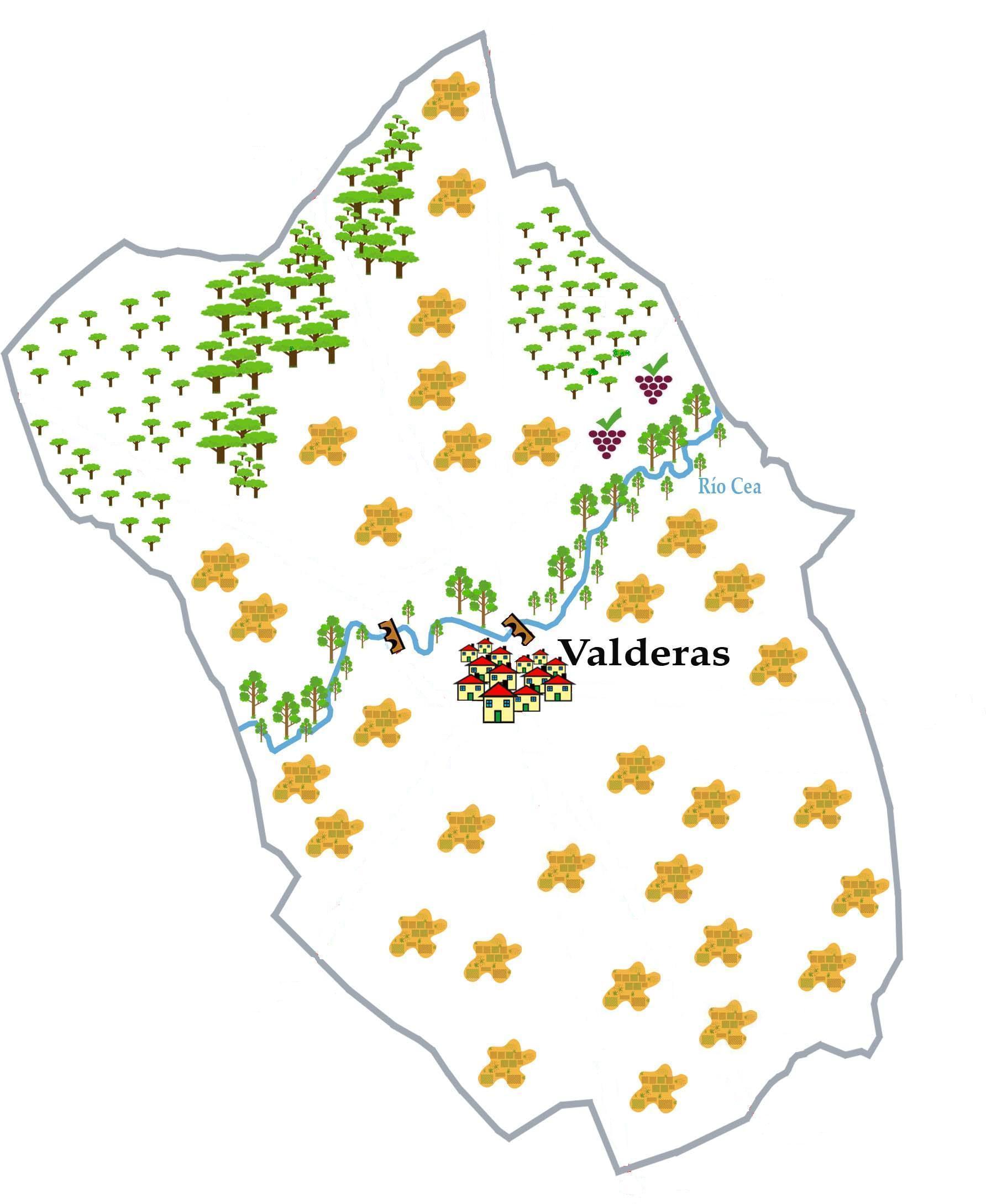 Debido a la presencia de arroyos estacionales, en la zona sur se pueden formar algunas lagunas esteparias de forma esporádica. Esta particularidad  hace que sea un lugar propicio para el hábitat de muchas especies de aves,  de ahí que esté integrada dentro de lo que se conoce con el nombre ZEPA Penillanuras Campos-Norte
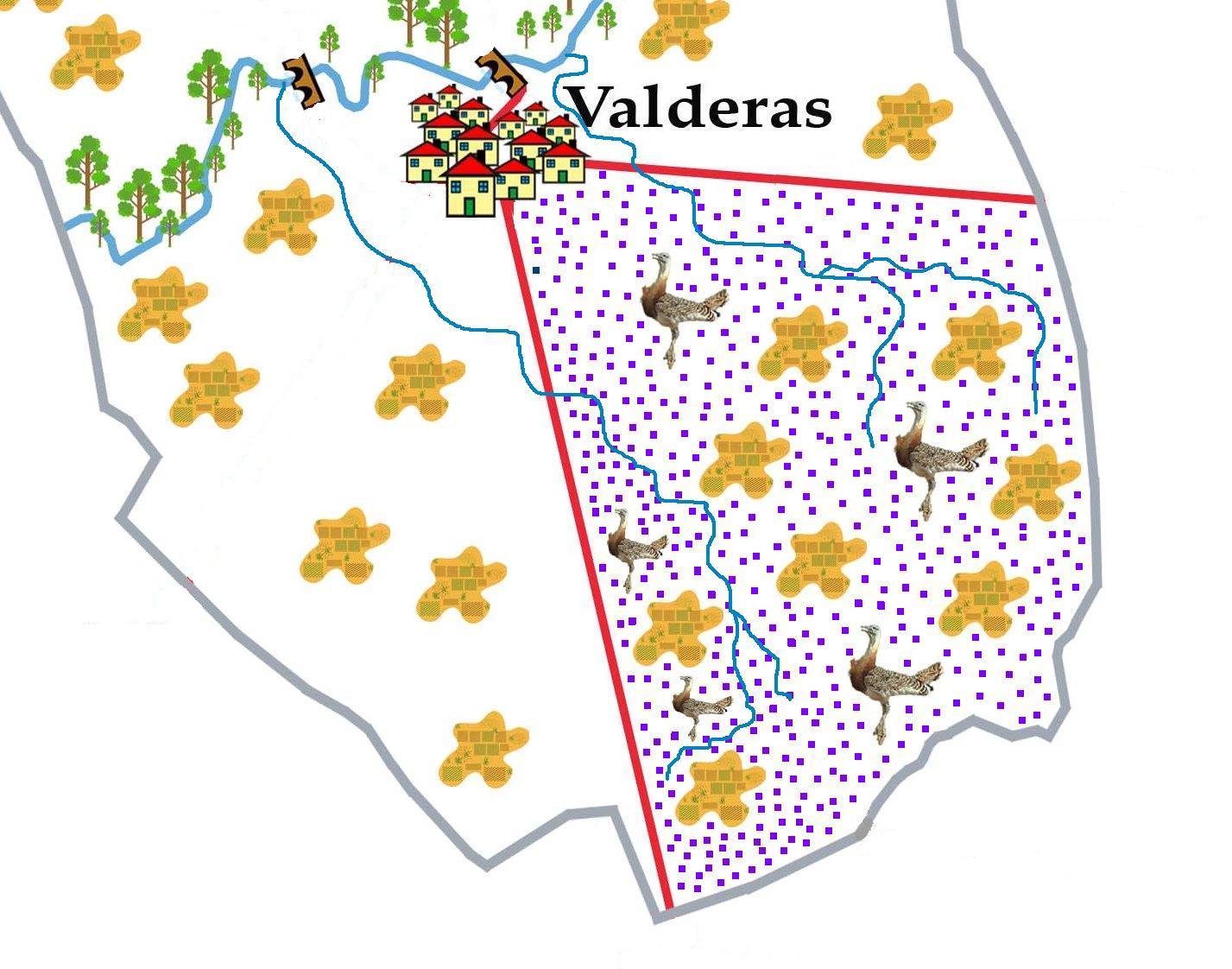 Las dos especies más características por las que se declaró ZEPA son:








       AVUTARDA                   AGUILUCHO CENIZO
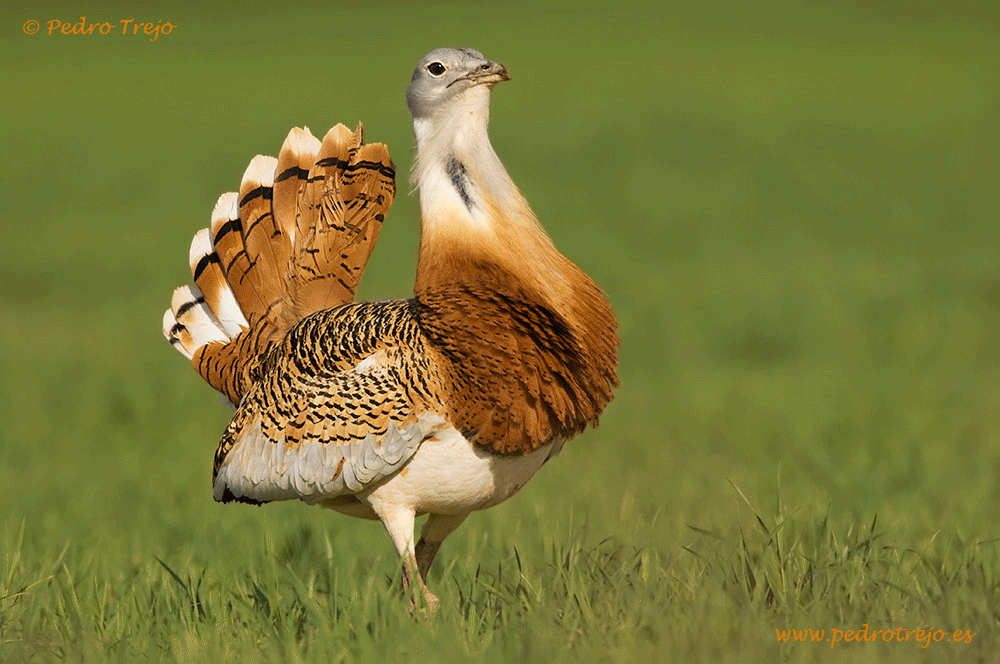 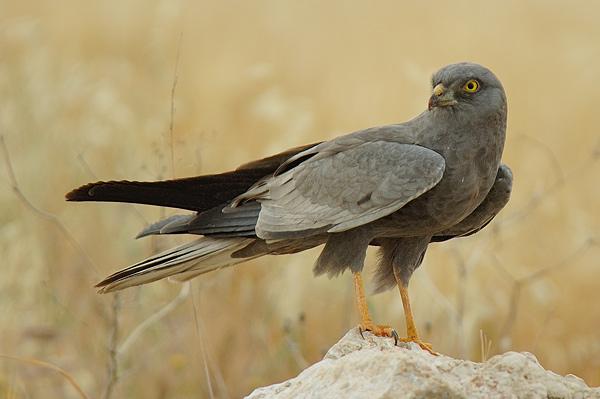 [Speaker Notes: IMAGENES: http://www.proyectoavutarda.mncn.csic.es/wp-content/uploads/2011/06/gif_ppal_alta.gifhttp
    http://www.eldiariodelasmascotas.com/Abecedario%20Animal/A%20del%20abecedario/aguiluchos.html]
Otras especies de interés son:









  CERNÍCALO PRIMILLA                 SISÓN                        GANGA-ORTEGA
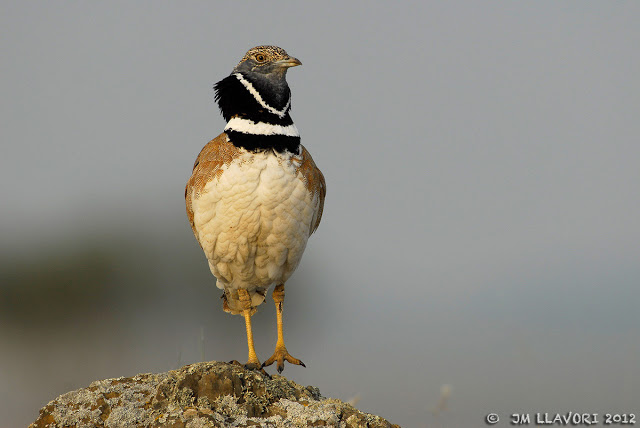 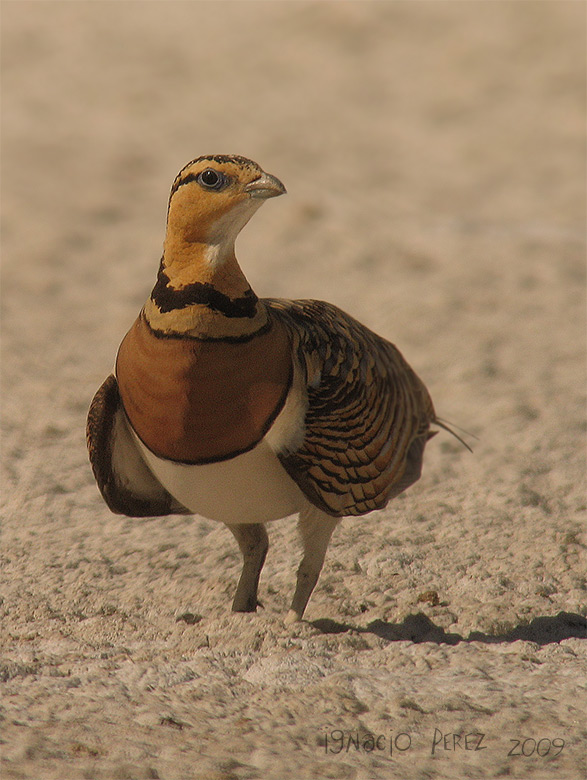 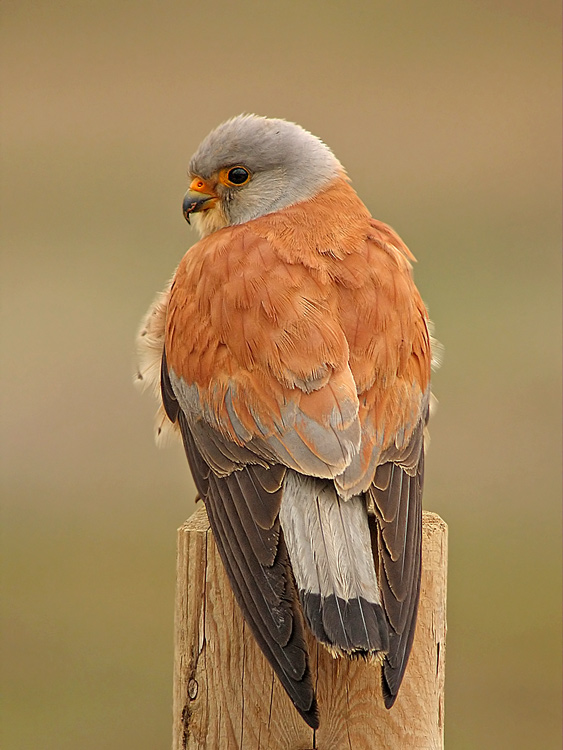 [Speaker Notes: IMÁGENES: http://www.naturalezadigital.org/details.php?image_id=7661
         http://fotonaturaleza-jmllavori.blogspot.com.es/2013/03/sison-comun-tetrax-tetrax.html
http://granjarebelde.com/aves-de-caza-f20/la-ganga-t3197/
http://granjarebelde.com/aves-de-caza-f20/la-ganga-t3197/]
LOS PALOMARES
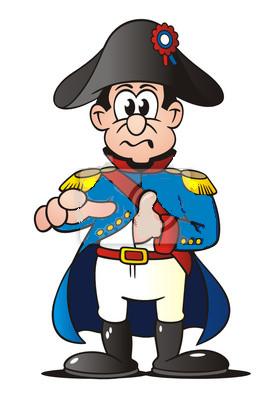 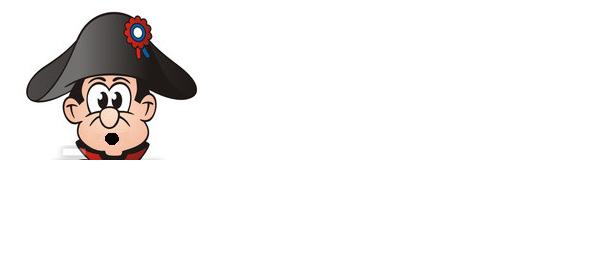 TROIS
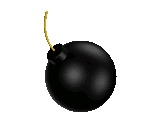 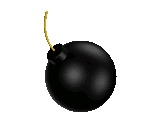 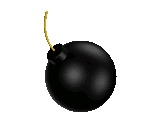 [Speaker Notes: IMAGEN:  http://es.bestgraph.com/gifs/bombes-1.html
                Autor: © jokatoons;]
“Y tengo un palomar que, de no estar derribado como está, 
daría cada año más de doscientos palominos.”
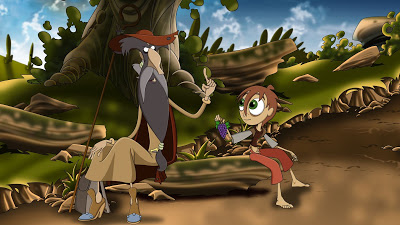 .
EL LAZARILLO DE TORMES
[Speaker Notes: IMAGEN: http://cicus.us.es/evento/muestra-ava-sesion-17-largometrajes/]
Desde la época romana, los palomares sirvieron de ayuda a la economía familiar. Dos provechos han tenido los palomares tradicionalmente: por un lado, la cría del pichón como alimento  y por otro, la palomina, uno de los mejores abonos conocidos. Hasta estas tierras venían los levantinos que se llevaban por toneladas el excremento para los naranjos.
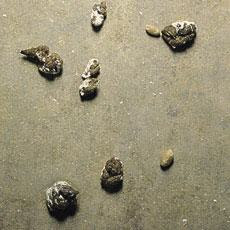 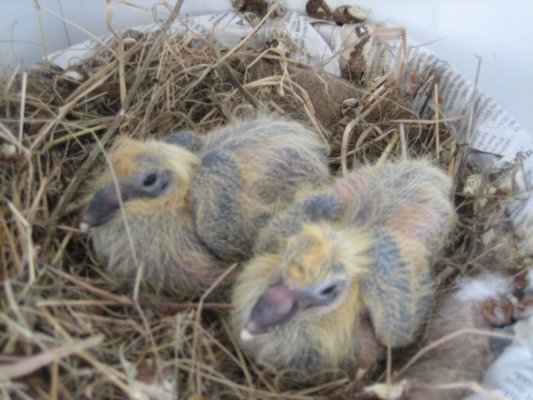 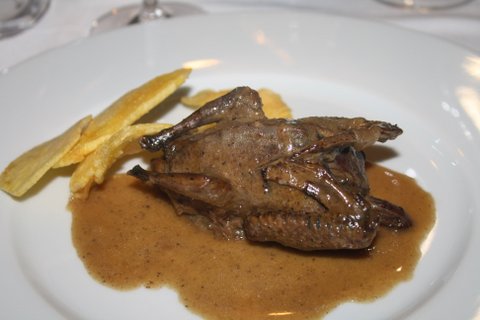 [Speaker Notes: IMAGENES: http://webs.ono.com/tuspalomas/galeria-b/pages/pichones-palomas_jpg.htm http://www.misamigaslaspalomas.com/2012/08/el-secreto-esta-en-las-deposiciones.html

http://www.verema.com/blog/blog-m/1016751-restaurante-labrador-alguna-parte-zamora]
Se puede decir que no hay dos palomares iguales. Unos son circulares, como enanas  plazas de toros, o cuadrados, como ventas del camino.
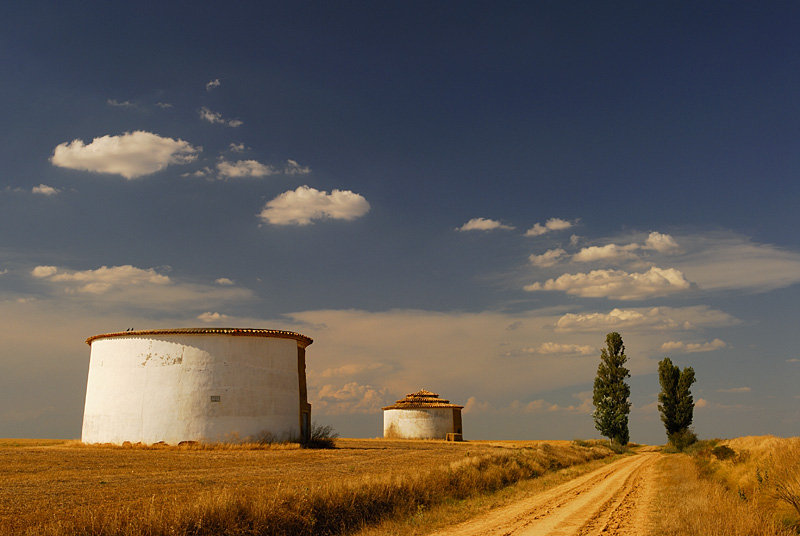 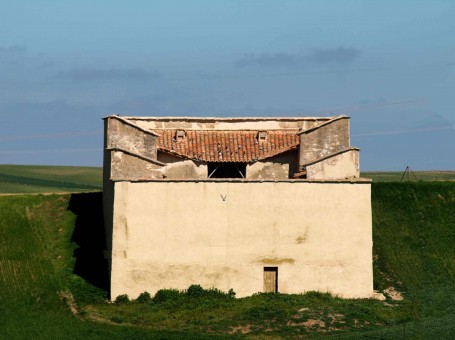 [Speaker Notes: IMAGENES. http://www.trekearth.com/gallery/Europe/Spain/Castilla_y_Leon/Palencia/Villarramiel/photo456848.htm
                     http://tectonicablog.com/?p=8443]
Otros tienen caprichosas formas que recuerdan palacios árabes, chozos africanos o pagodas orientales.
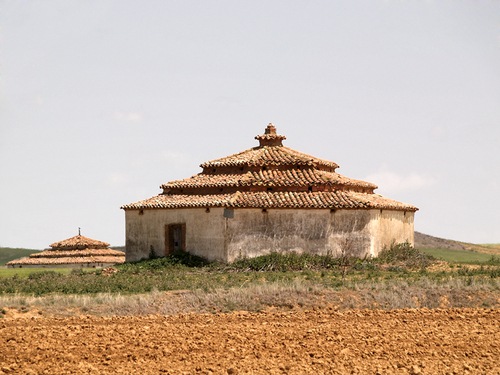 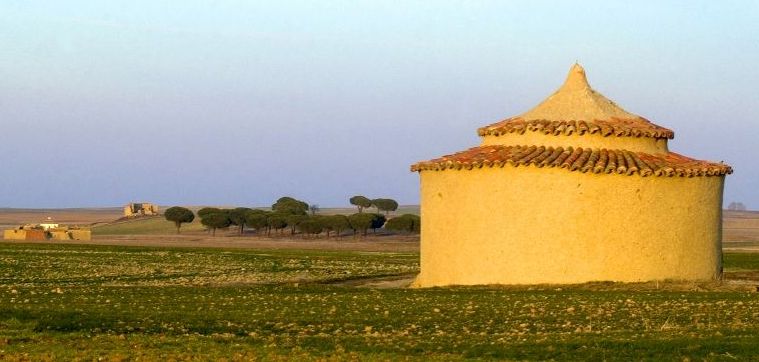 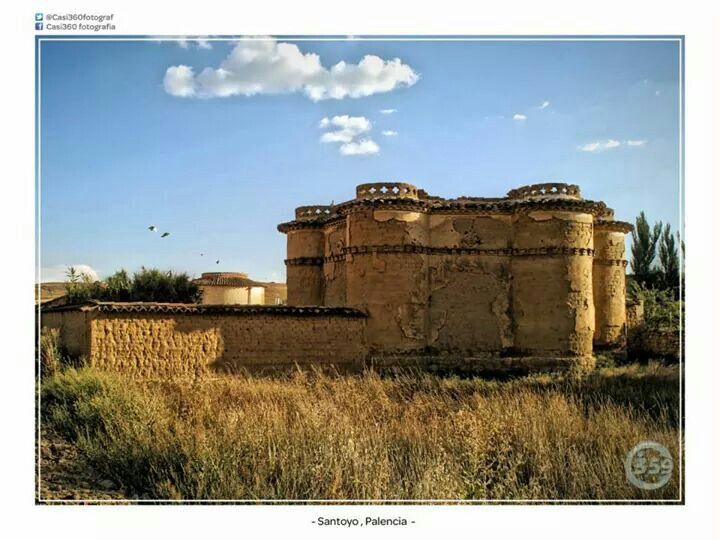 [Speaker Notes: IMAGENES:   Foto: TICO LUCA/ ARCHIVO DIPUTACIÓN DE ZAMORA
                       https://s-media-cache-ak0.pinimg.com/originals/eb/24/7e/eb247eb145e9770069f06b381d981ee5.jpg
                       http://www.quetiempo.es/foto-castroverde-de-campos_333673.htm]
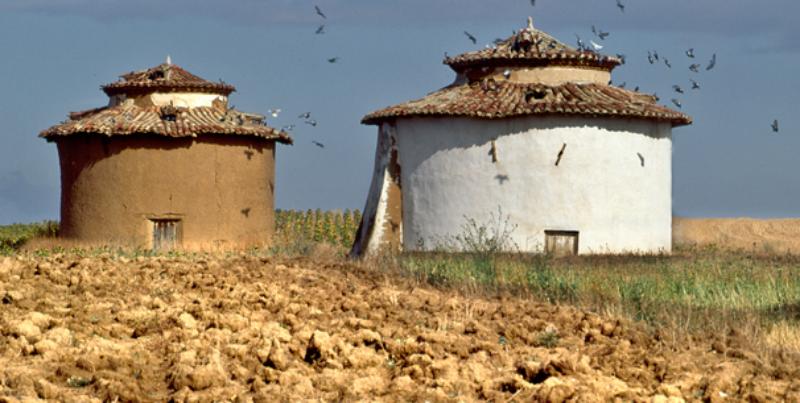 Blancos o rojizos, por mucho que se parezcan, cada cual tiene algo que le diferencia del otro.
[Speaker Notes: IMAGEN:http://www.mecd.gob.es/planes-nacionales/planes-nacionales.html]
En Valderas podemos encontrar esta bonita construcción que en sus nidales interiores puede albergar hasta 10.000 palomas.
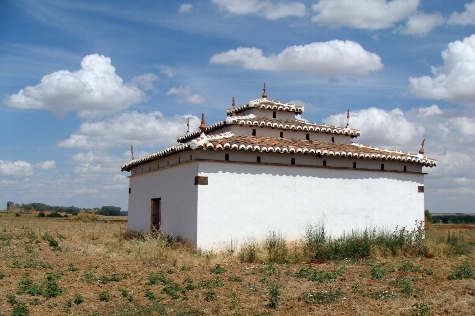 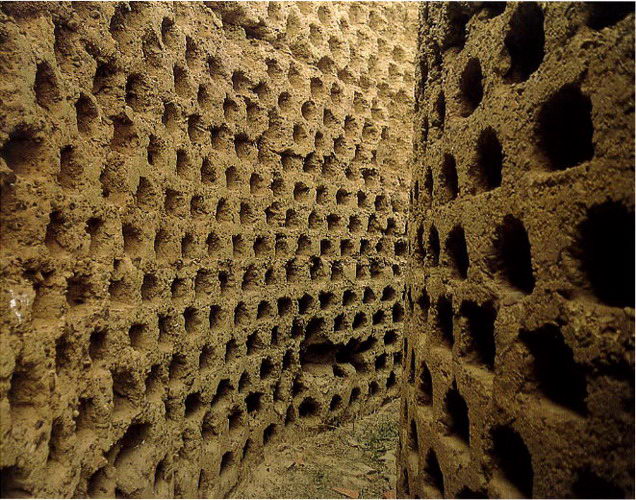 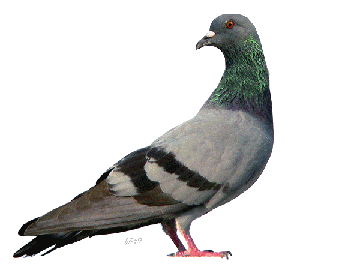 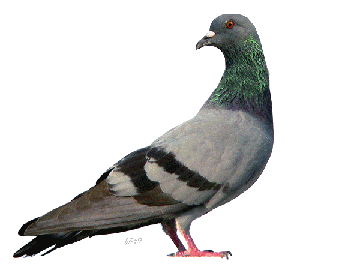 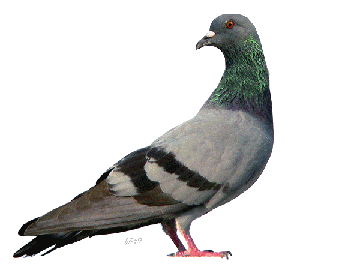 [Speaker Notes: IMAGEN: http://unmundofeliz-irma.blogspot.com.es/2011/08/salvemos-los-palomares-de-leon.html
               http://www.saber.es/web/imagenes/galeria.php?pag=20&rutaGaleria=provincia-leon
               http://www.gifs-animados.es/gifs-imagenes/palomas/gifs-animados-palomas-7046526-363794/]
2ª ACTIVIDAD PREVIA

	Repartiremos los mapas callejeros entre los alumnos y deberán localizar en los mismos, los siguientes puntos de la visita y trazar el itinerario más corto de la visita.

Seminario de San Mateo (Salida)
Arco de Santiago
Mirador de Altafría
FICHA  A
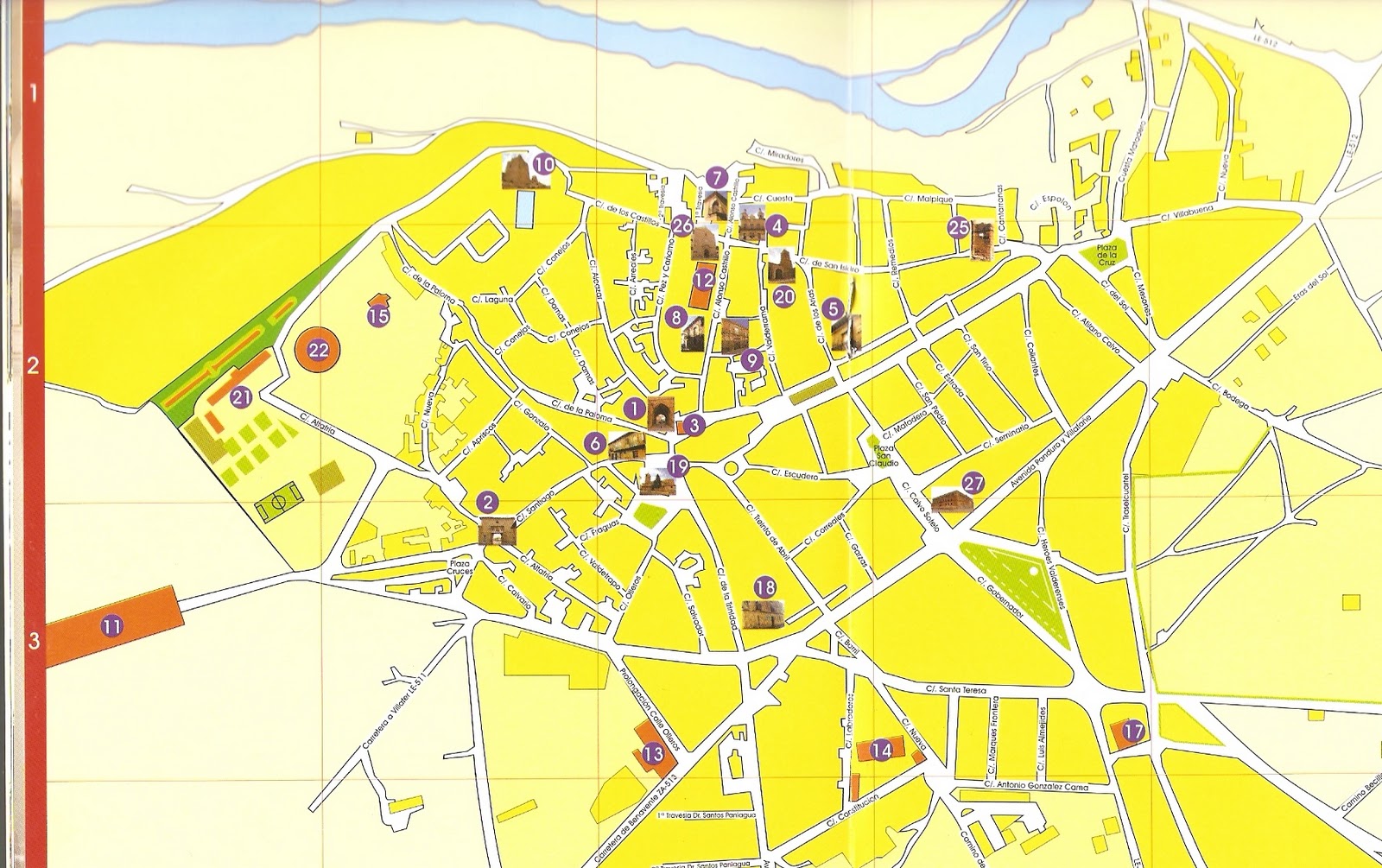 [Speaker Notes: IMAGEN:https://www.google.es/search?q=callejero+valderas&biw=1705&bih=879&site=webhp&source=lnms&tbm=isch&sa=X&ved=0ahUKEwiKut_E6qPJAhUHORQKHUNeCOQQ_AUIBygC&dpr=1.5#imgrc=CKIRrikb27DqpM%3A]
FICHA  A´
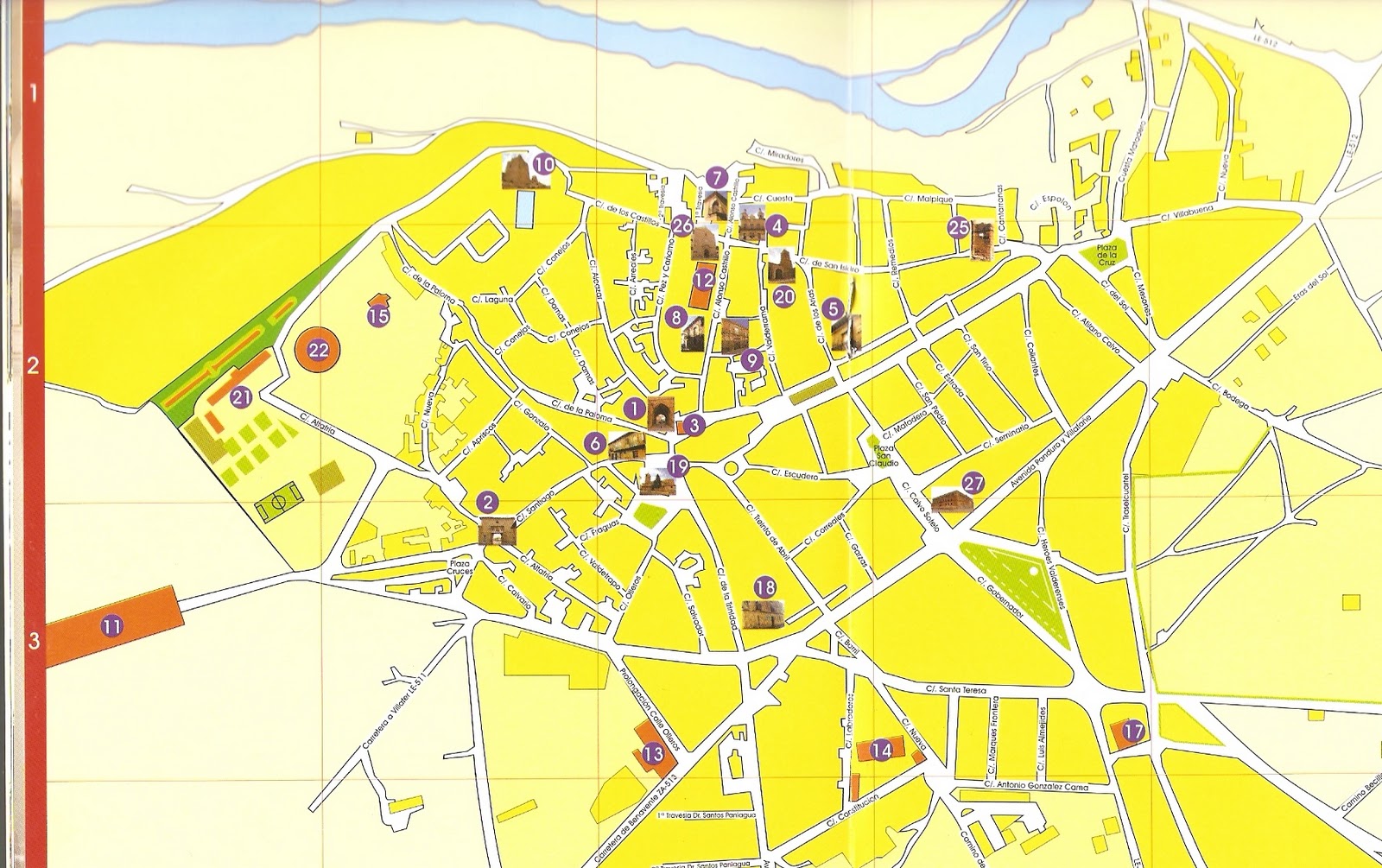 ALTAFRÍA
SEMINARIO
ARCO SANTIAGO
[Speaker Notes: IMAGEN:https://www.google.es/search?q=callejero+valderas&biw=1705&bih=879&site=webhp&source=lnms&tbm=isch&sa=X&ved=0ahUKEwiKut_E6qPJAhUHORQKHUNeCOQQ_AUIBygC&dpr=1.5#imgrc=CKIRrikb27DqpM%3A]
1ª ACTIVIDAD DURANTE LA VISITA

	Partimos desde el seminario de San Mateo y nos dirigimos hacia el Arco de Santiago. Una vez allí recordaremos las características del arte mudéjar y realizarán las siguientes dos fichas mientras lo observan.
FICHA  B
SEÑALA  LA  RESPUESTA  CORRECTA

 1. ¿De qué material está construído?
De piedra
De yeso
De ladrillo

2. ¿Qué forma tiene? 
Peraltado elíptico
Ojival o apuntado
Herradura

3. Los mudéjares eran…
Musulmanes expulsados del territorio cristiano
Cristianos convertidos al Islam
Musulmanes que permanecieron en territorio cristiano conservando su religión.

4. Al estilo mudéjar en Tierra de Campos también se le conoce como…
Renacimiento italiano
Románico pobre
Gótico mudéjar
FICHA  B´
SEÑALA  LA  RESPUESTA  CORRECTA

 1. ¿De qué material está construído?
De piedra
De yeso
De ladrillo

2. ¿Qué forma tiene? 
Peraltado elíptico
Ojival o apuntado
Herradura

3. Los mudéjares eran…
Musulmanes expulsados del territorio cristiano
Cristianos convertidos al Islam
Musulmanes que permanecieron en territorio cristiano conservando su religión.

4. Al estilo mudéjar en Tiera de Campos también se le conoce como…
Renacimiento italiano
Románico pobre
Gótico mudéjar
FICHA  C
EN EL ARCO SE ENCUENTRAN  REPRESENTADAS TRES DE TODAS ESTAS IMÁGENES. RODEALAS
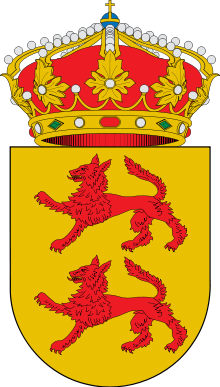 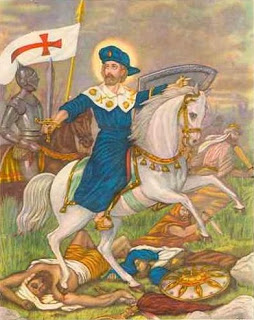 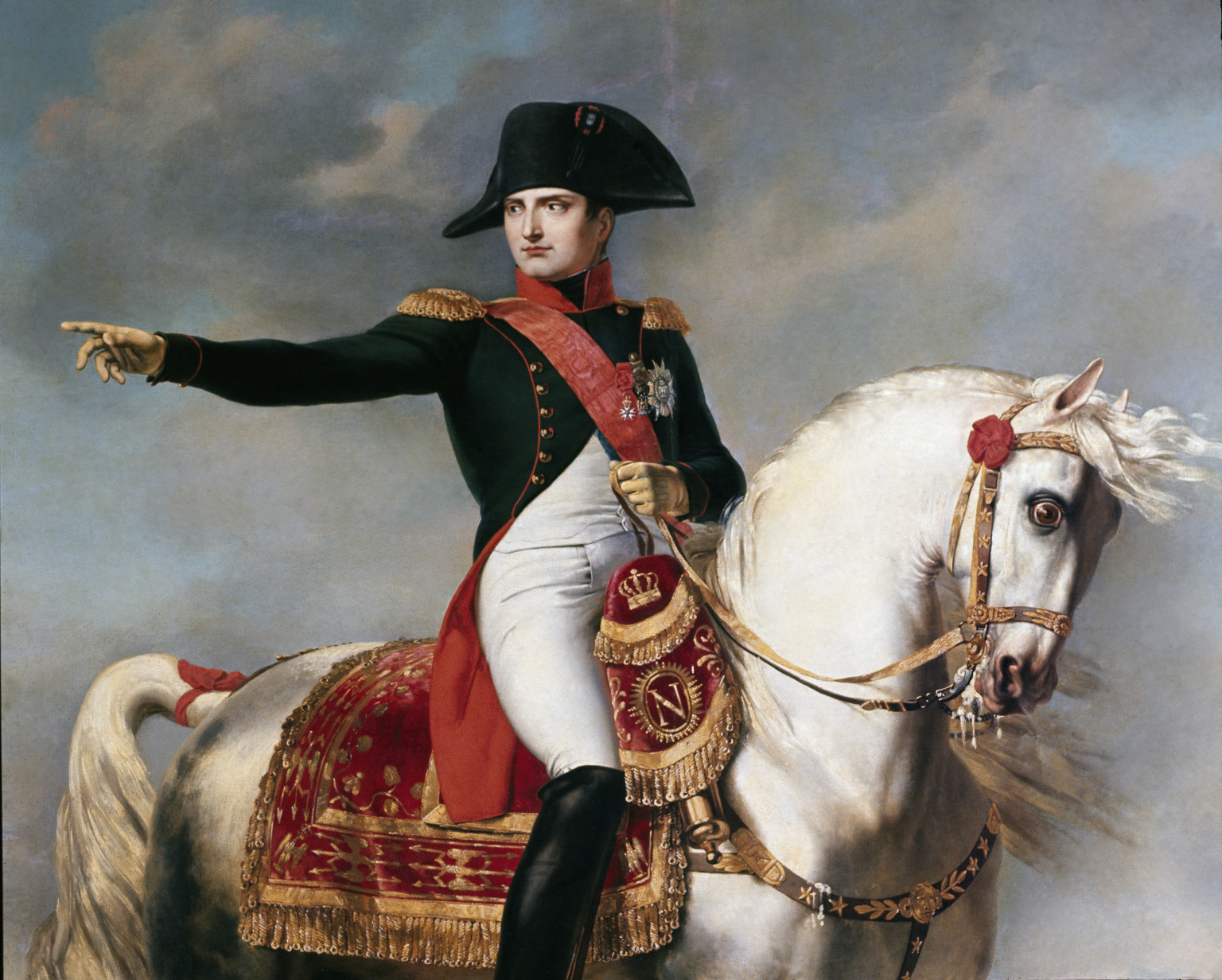 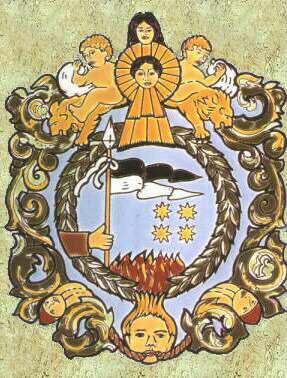 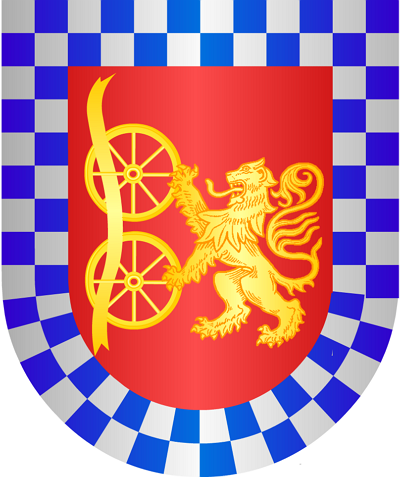 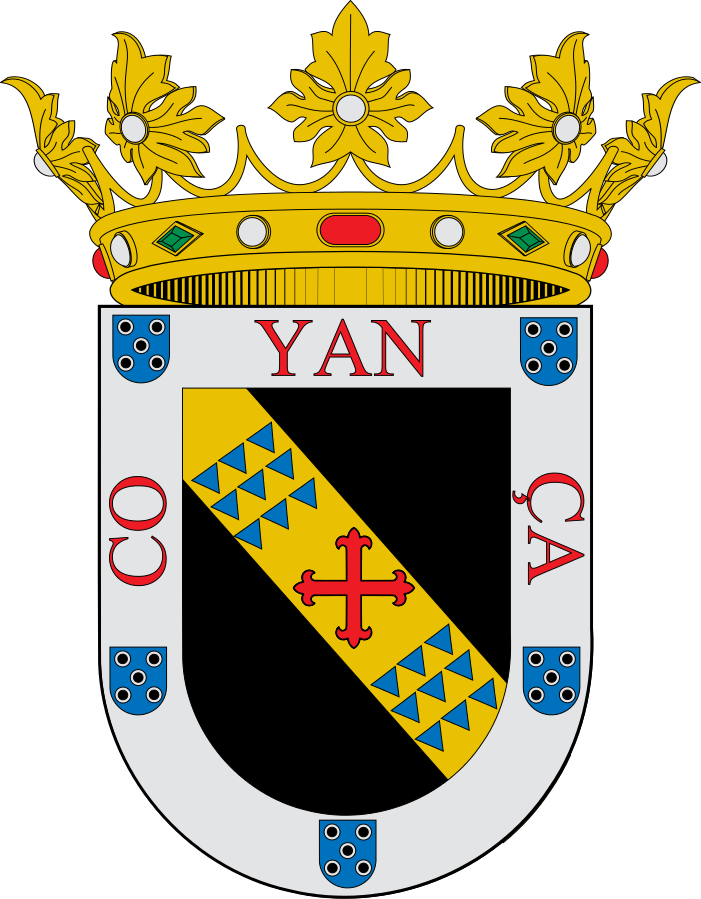 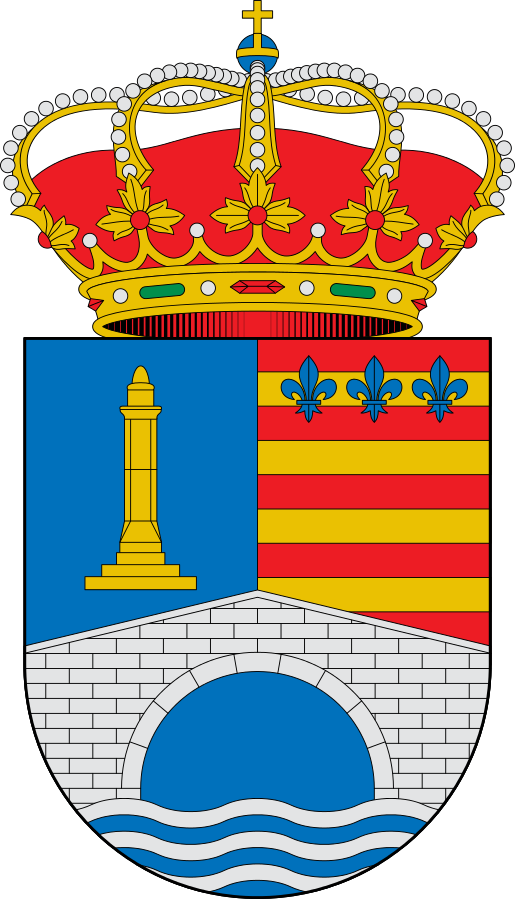 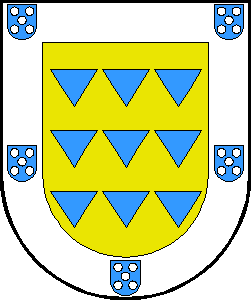 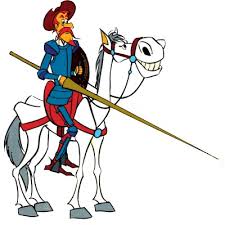 [Speaker Notes: IMAGENES: http://educarconjesus.blogspot.com.es/2010/07/tras-la-pista-de-santiago-apostol-el.html
                    http://antoniolopez12.blogspot.com.es/2015/04/resumen-de-mi-capitulo-clavileno.html
                     http://nederlands.ruhosting.nl/twee-honderd-jaar-na-waterloo/
                    http://www.vexileon.org/valderas.
                    https://commons.wikimedia.org/wiki/File:Escudo_de_Valencia_de_Don_Juan.svg
                    https://commons.wikimedia.org/wiki/File:Escudo_de_Toreno_(Le%C3%B3n).svg
	        https://es.wikipedia.org/wiki/Casa_de_Osorio
                    https://commons.wikimedia.org/wiki/File:Escudo_Acu%C3%B1a.gif
                    http://www.tienda-medieval.com/blog/millan.html]
FICHA  C´
EN EL ARCO SE ENCUENTRAN  REPRESENTADAS TRES DE TODAS ESTAS IMÁGENES. RODEALAS
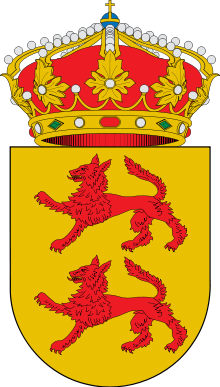 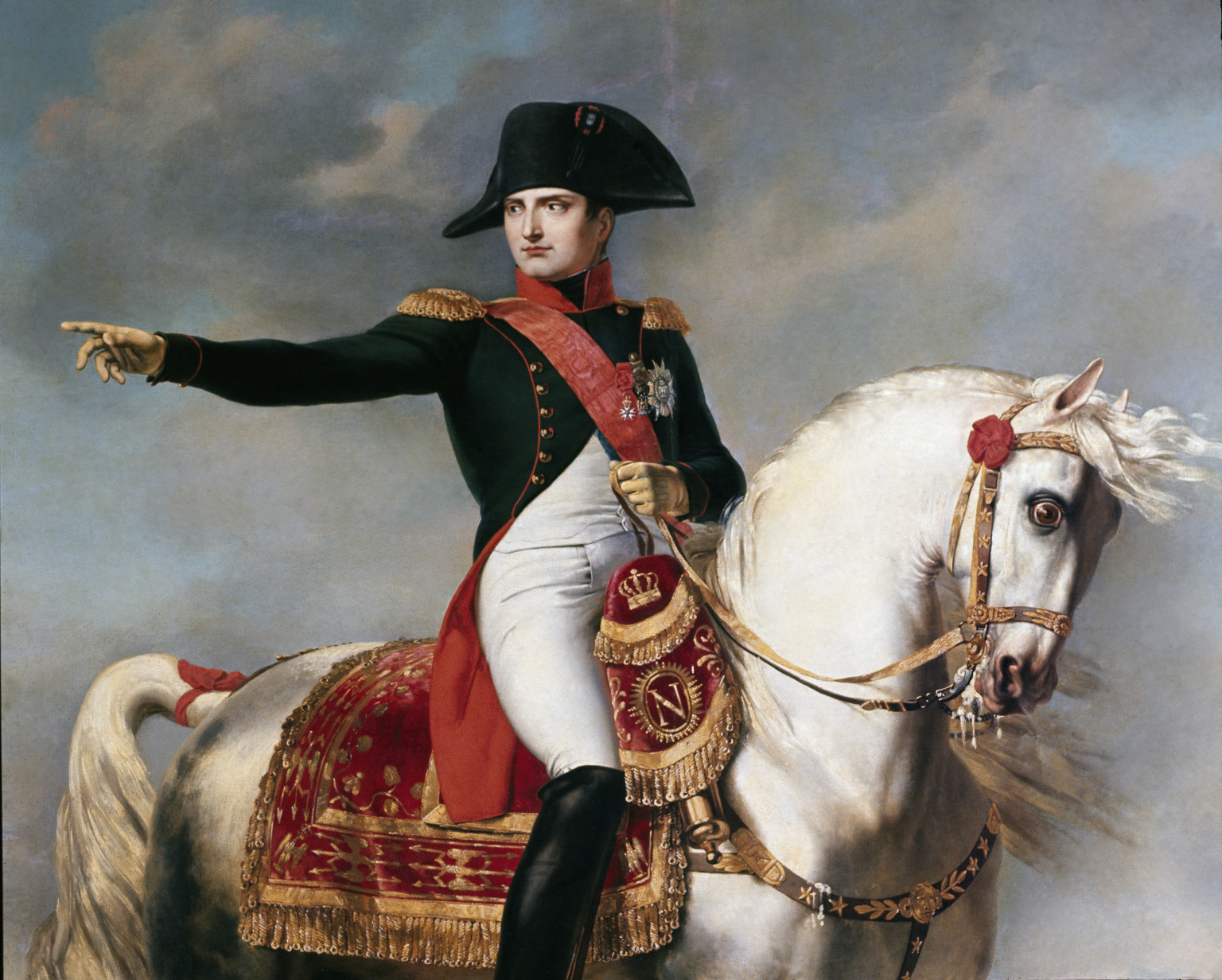 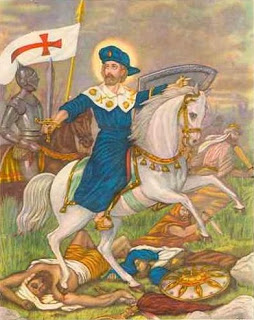 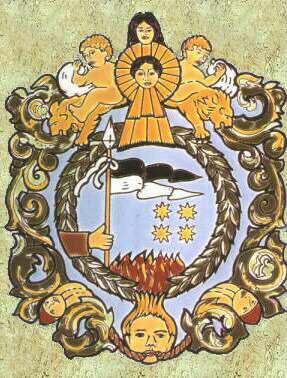 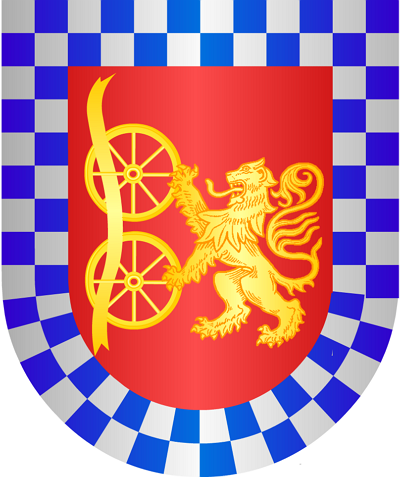 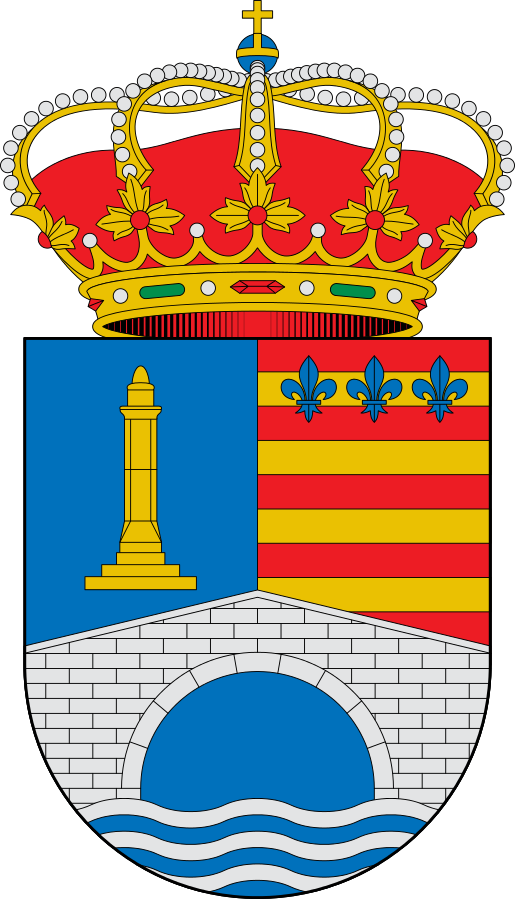 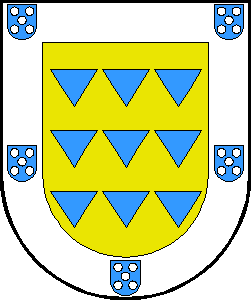 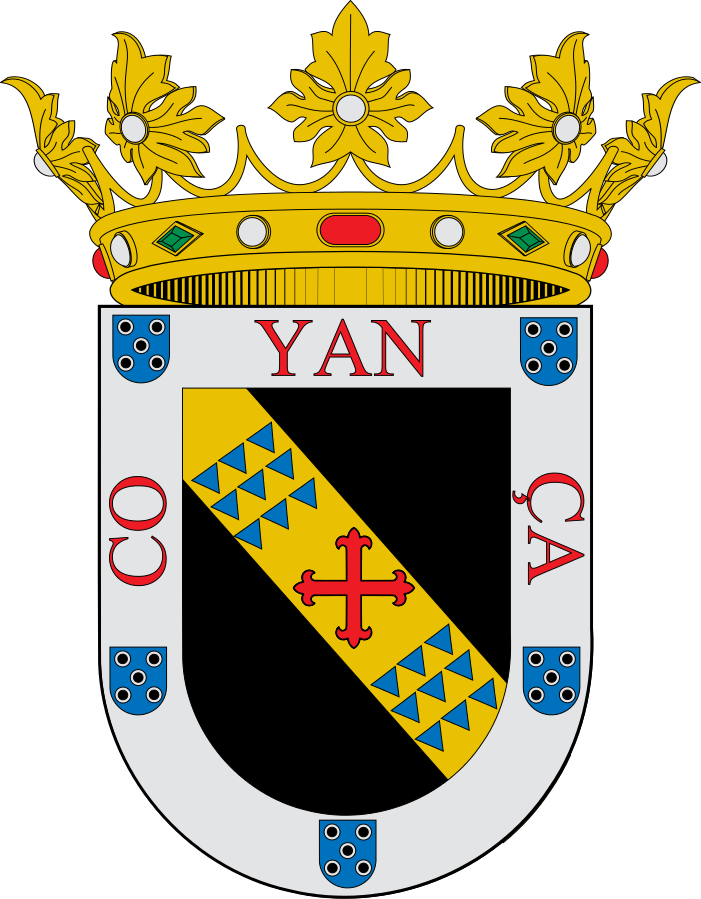 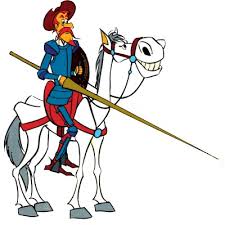 [Speaker Notes: IMAGENES: http://educarconjesus.blogspot.com.es/2010/07/tras-la-pista-de-santiago-apostol-el.html
                    http://antoniolopez12.blogspot.com.es/2015/04/resumen-de-mi-capitulo-clavileno.html
                     http://nederlands.ruhosting.nl/twee-honderd-jaar-na-waterloo/
                    http://www.vexileon.org/valderas.
                    https://commons.wikimedia.org/wiki/File:Escudo_de_Valencia_de_Don_Juan.svg
                    https://commons.wikimedia.org/wiki/File:Escudo_de_Toreno_(Le%C3%B3n).svg
	        https://es.wikipedia.org/wiki/Casa_de_Osorio
                    https://commons.wikimedia.org/wiki/File:Escudo_Acu%C3%B1a.gif
                    http://www.tienda-medieval.com/blog/millan.html]
2º  ACTIVIDAD DURANTE LA VISITA
Nos dirigiremos a continuación a la parte más alta del pueblo. En el Castillo se encuentra el mirador de Altafría  donde tenemos una privilegiada vista.
Mientras disfru tan del paisaje,  recordarán en la siguiente ficha algunos aspectos del entorno natural.
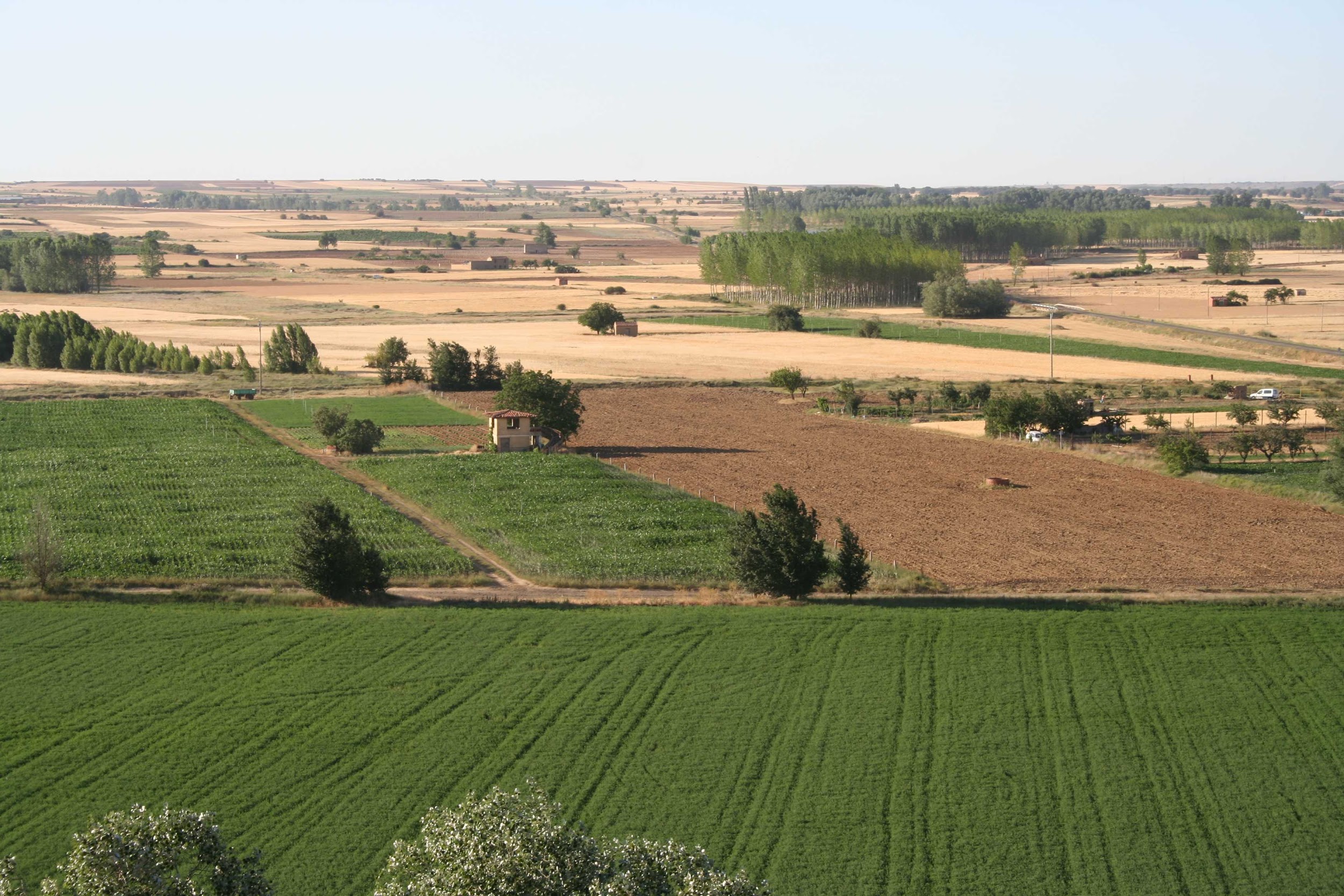 FICHA  D
Completa el siguiente texto
       Te encuentras situado en el mirador de………………. a una altitud de ………….. .
 
Desde aquí puedes observar bosquetes de ………………. y …………… . También algunos cultivos de ………………… y …………….. . Por lo tanto te encuentras situado en la margen ………………. del río ……….. .

 En la margen contraria, sólo hay cultivos de ……………. . Pero la presencia de ………………… estacionales, en la zona ………. se pueden formar algunas …………… esteparias de forma esporádica. Esta particularidad  hace que sea un lugar propicio para el hábitat de muchas especies de aves,  de ahí que esté integrada dentro de lo que se conoce con el nombre ………………………………………………………………….
FICHA  D´
Completa el siguiente texto
     Te encuentras situado en el mirador de Altafría a una altitud de 738 m .
 
Desde aquí puedes observar bosquetes de pinos y encinas . También algunos cultivos de cereales y viñedos . Por lo tanto te encuentras situado en la margen derecha del río Cea .

 En la margen contraria, sólo hay cultivos de cereales . Pero la presencia de arroyos estacionales, en la zona sur se pueden formar algunas lagunas esteparias de forma esporádica. Esta particularidad  hace que sea un lugar propicio para el hábitat de muchas especies de aves,  de ahí que esté integrada dentro de lo que se conoce con el nombre ZEPA penillanuras Campos-Norte.
3º  ACTIVIDAD DURANTE LA VISITA
Desde el mirador de Altafría nos desplazaremos, esta vez en bici, hasta uno de los tres palomares que tiene Valderas. En el siguiente enlace se puede ver la ruta más apropiada.
https://www.google.es/maps/dir/Calle+Castillos,+24220+Valderas,+Le%C3%B3n/42.1001093,-5.4564347/@42.0894889,-5.4714733,4505m/am=t/data=!3m2!1e3!4b1!4m9!4m8!1m5!1m1!1s0xd3840f1d159728d:0xd14422f211261a9f!2m2!1d-5.4530122!2d42.0795878!1m0!3e2?hl=es
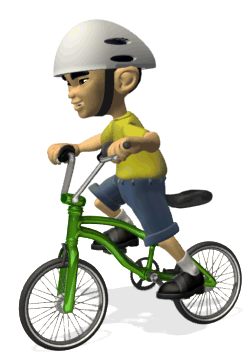 Una vez allí completamos las siguientes fichas:
[Speaker Notes: IMAGEN: http://www.gifs-animados.es/gifs-imagenes/bicicleta/gifs-animados-bicicleta-047800-283894/]
Sitúate frente al palomar y escoge las opciónes más adecuadas.
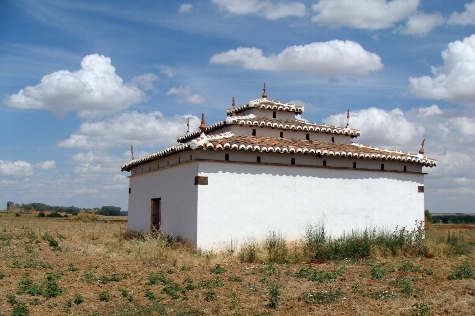 [Speaker Notes: IMAGEN: http://unmundofeliz-irma.blogspot.com.es/2011/08/salvemos-los-palomares-de-leon.html]
FICHA  E
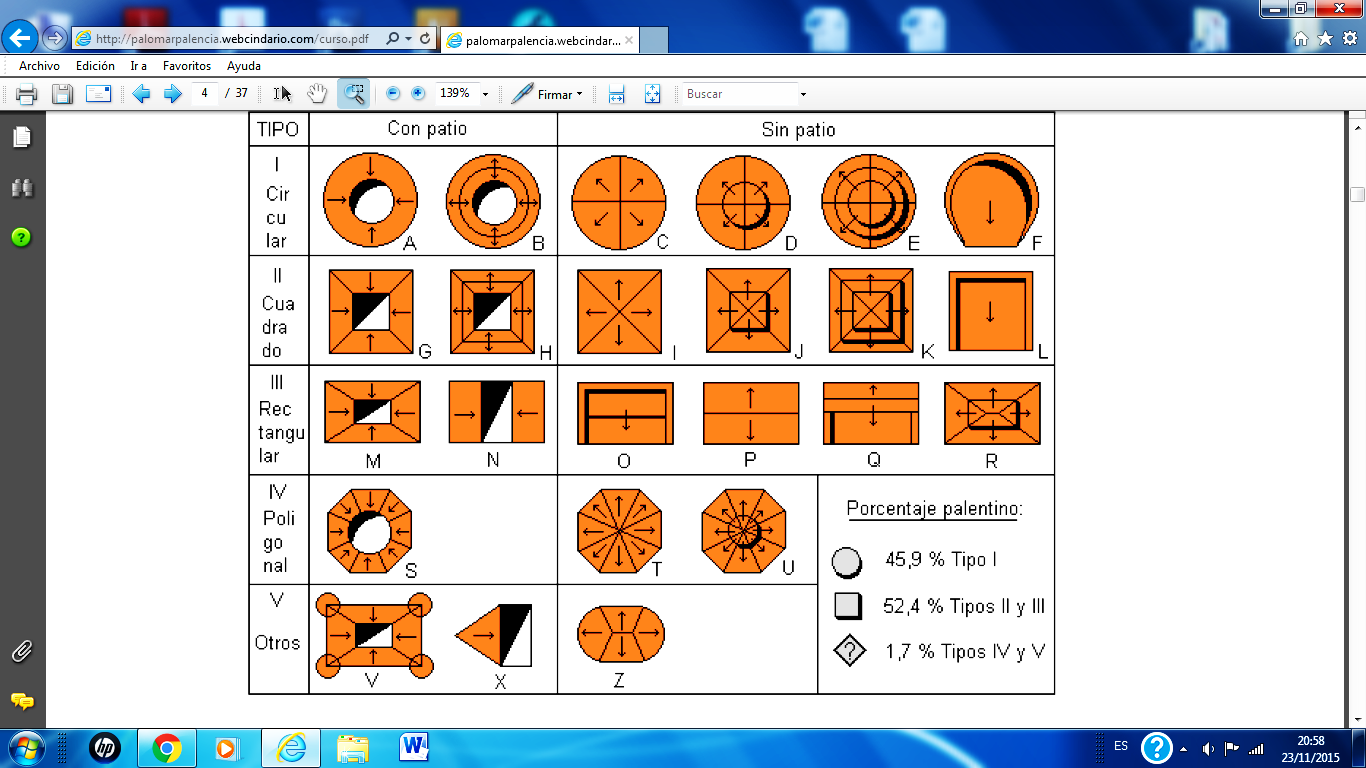 [Speaker Notes: IMAGENES: http://palomarpalencia.webcindario.com/curso.pdf]
FICHA  E´
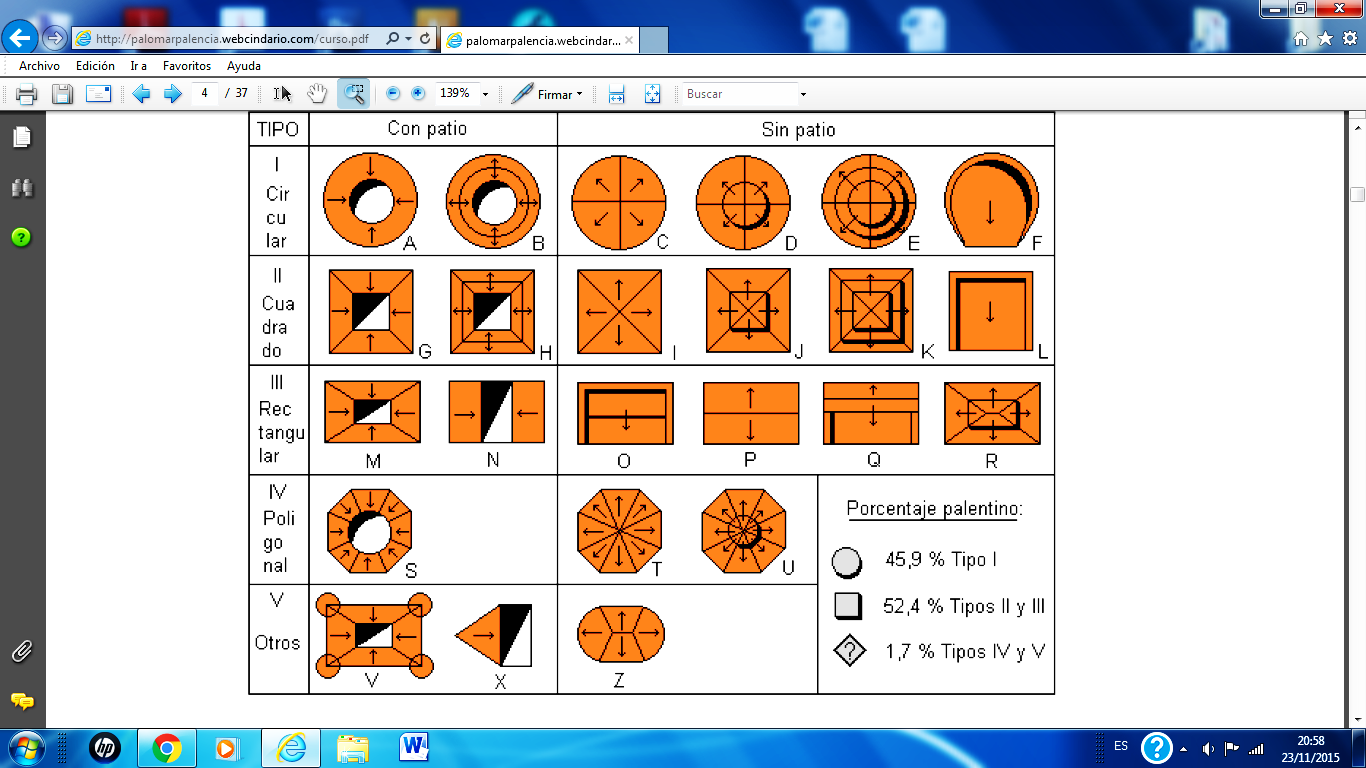 [Speaker Notes: IMAGENES: http://palomarpalencia.webcindario.com/curso.pdf]
FICHA  F
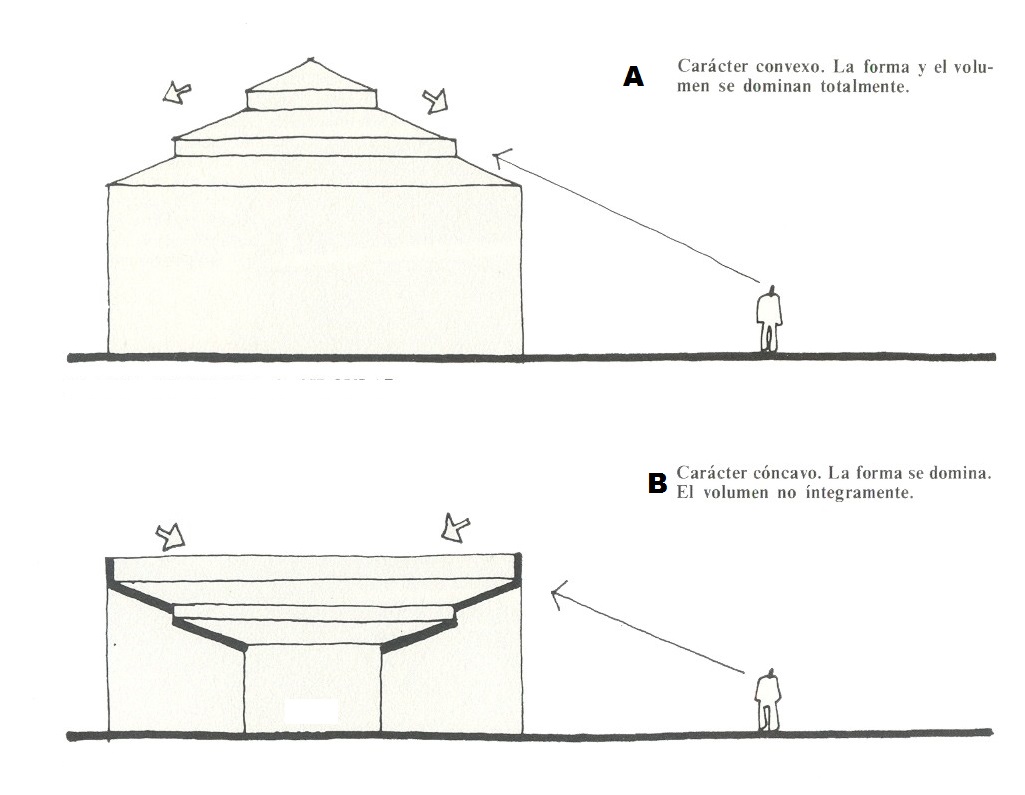 [Speaker Notes: IMAGEN: http://villafafila.net/palomares/cubiertas_1.jpg]
FICHA  F´
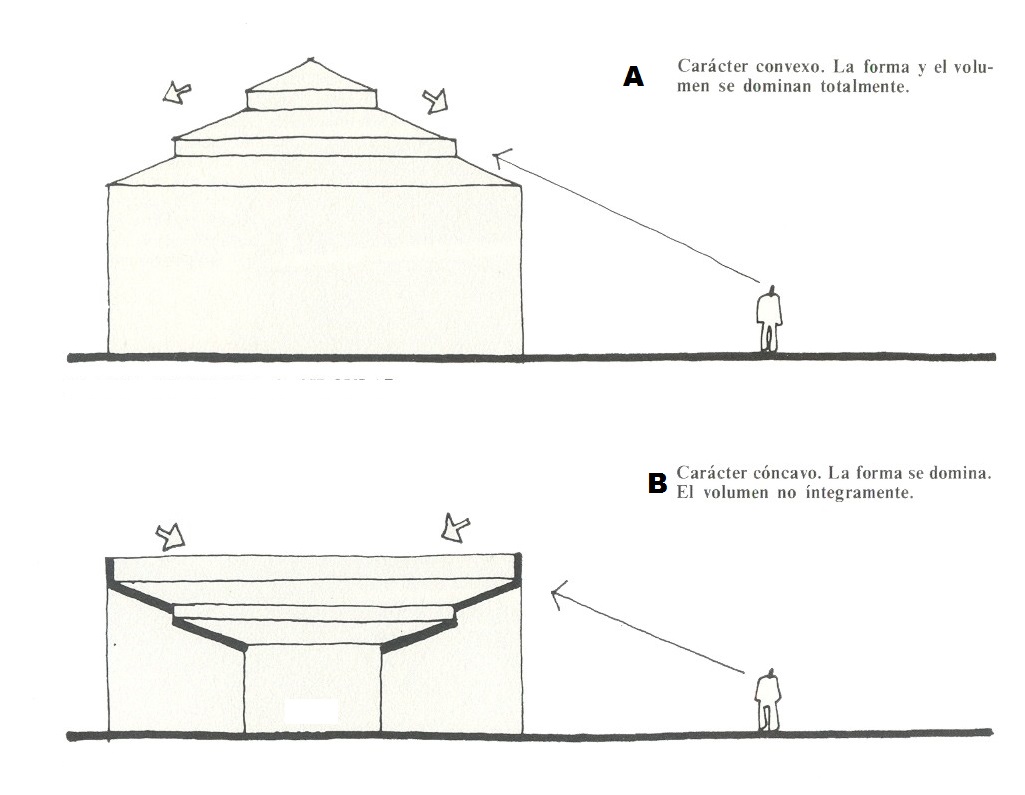 [Speaker Notes: IMAGEN: http://villafafila.net/palomares/cubiertas_1.jpg]
FICHA  G
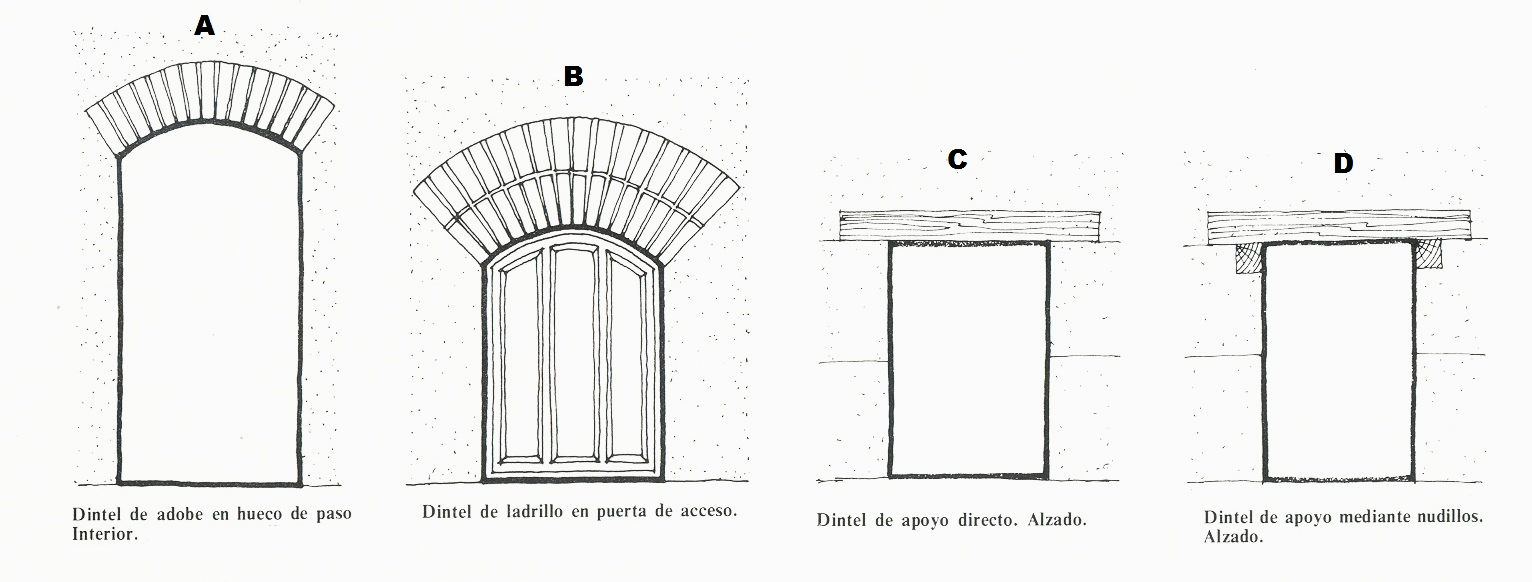 [Speaker Notes: IMAGEN:http://villafafila.net/palomares/dinteles.jpg]
FICHA  G´
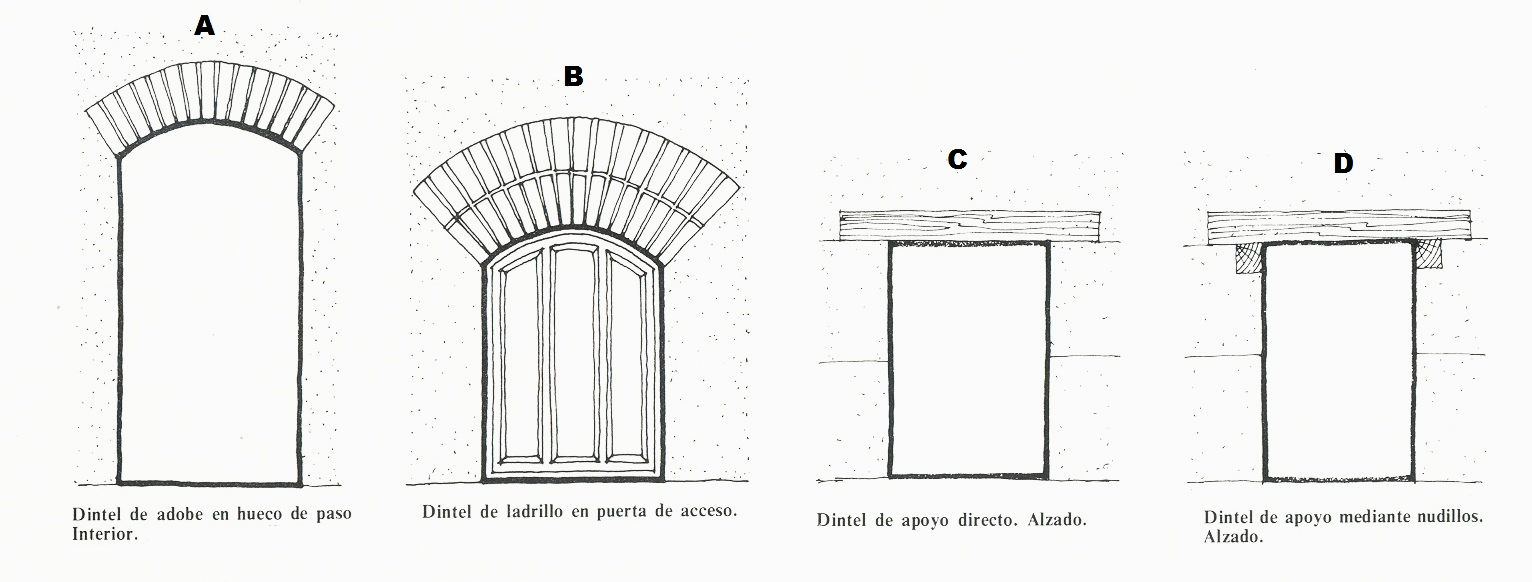 [Speaker Notes: IMAGEN:http://villafafila.net/palomares/dinteles.jpg]
1ª ACTIVIDAD POSTERIOR
Presentamos a los alumnos la fotografía del Arco de Santiago. Esta vez desde el lado donde está la hornacina con las tres imágenes representadas en los dibujos seleccionados en la Ficha C. Daremos pistas de cada una de ellas y deberán adivinar de cuál se trata.
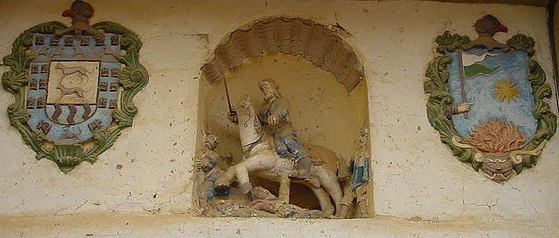 [Speaker Notes: IMAGEN: http://www.wikiwand.com/es/Arco_de_Santiago_(Valderas)]
FICHA  H
SANTIAGO APÓSTOL: Sobre un caballo blanco cabalga con la cruz-espada   roja.   

ESCUDO DE LOS OSORIO:  En campo de oro dos lobos desollados y puestos en palo. Bordura de gules con ocho aspas de oro

ESCUDO DE VALDERAS:En su centro un brazo que sale de las llamas y cuya mano rescata una bandera sobre la que se ven 4 estrellas y una cara
FICHA  H´
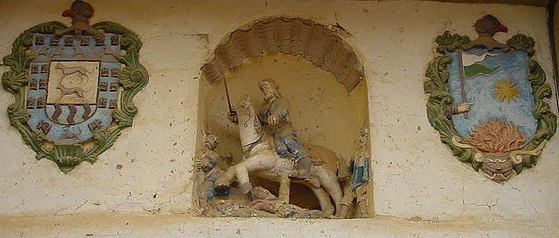 OSORIO
VALDERAS
APÓSTOL SANTIAGO
[Speaker Notes: IMAGEN: http://www.wikiwand.com/es/Arco_de_Santiago_(Valderas)]
2º ACTIVIDAD POSTERIOR
Observarán minuciosamente los siguientes dibujos. Se trata de las aves más significativas de la  ZEPA Penillanuras Campos-Norte. Deberán identificar cuál es cada una, por sus características morfológicas externas.
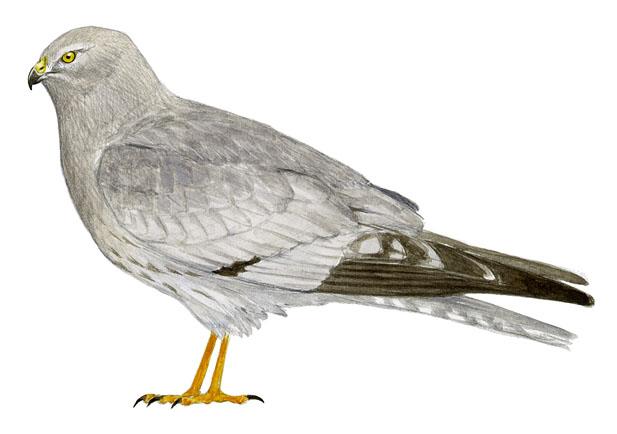 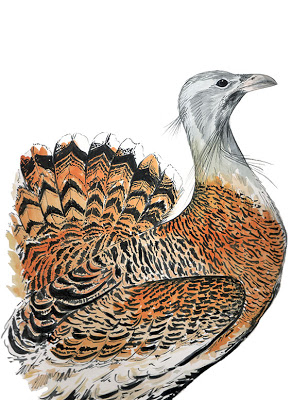 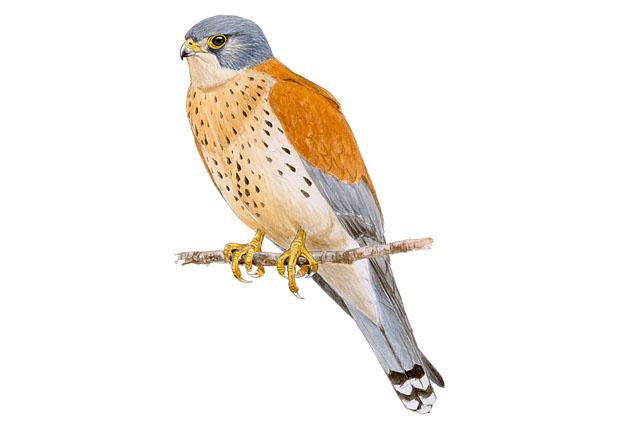 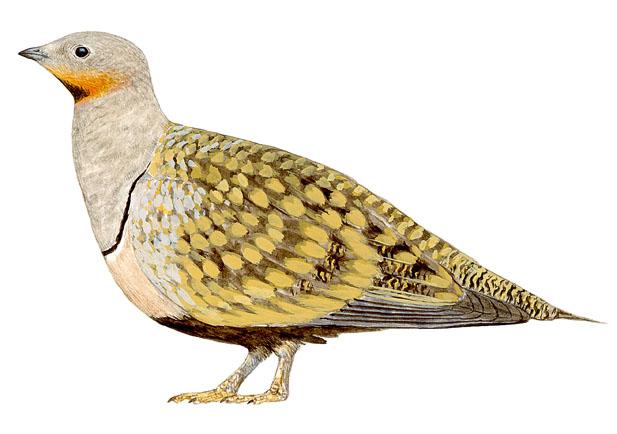 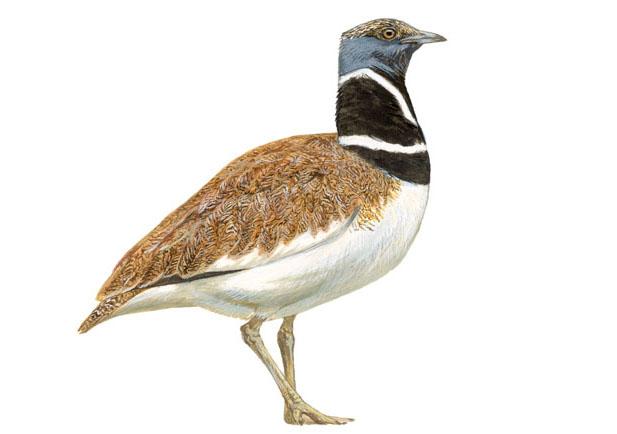 [Speaker Notes: IMÁGENES: http://elblogdearahal.blogspot.com.es/2010/09/nuestra-fauna-2-la-avutarda.html
http://www.seo.org/wp-content/uploads/2013/11/F147_Dibujo_01.jpg
http://www.seo.org/ave/cernicalo-primilla/
http://www.seo.org/ave/ganga-ortega/
http://www.seo.org/ave/sison-comun/]
CERNÍCALO PRIMILLA                          AGUILUCHO CENIZO
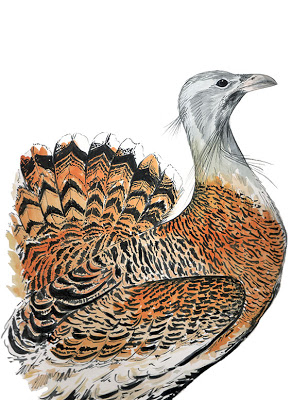 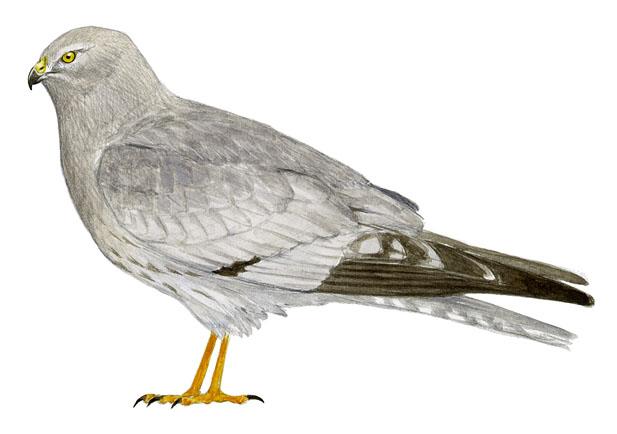 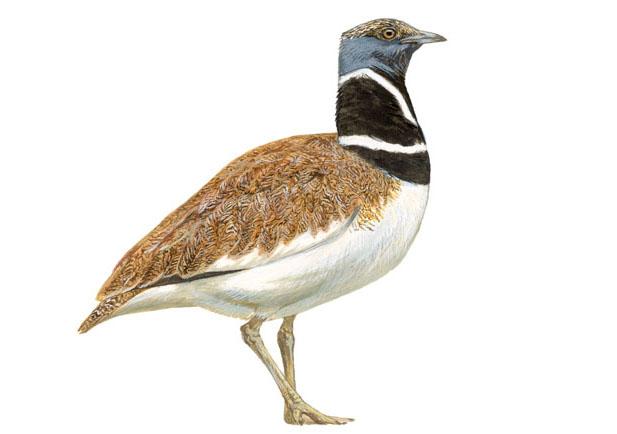 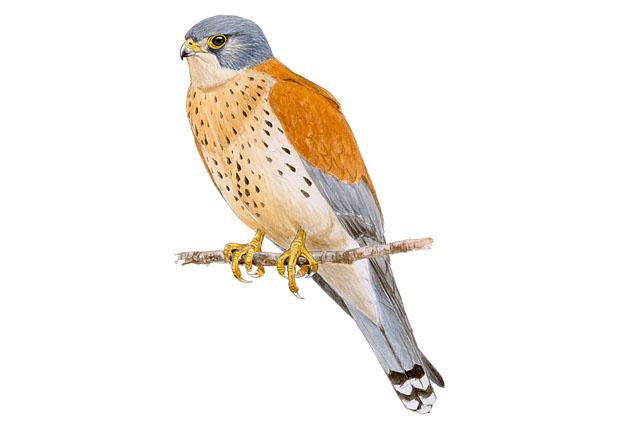 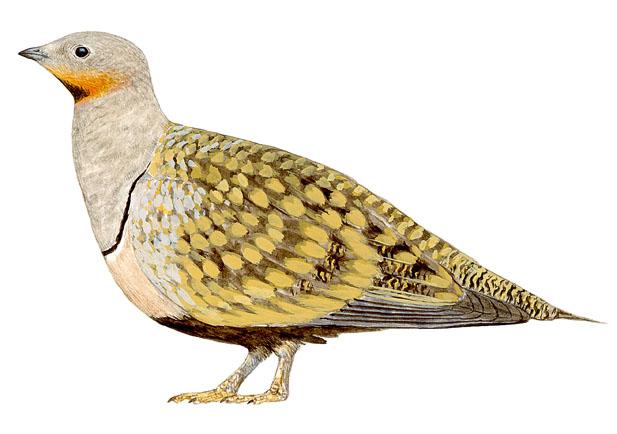 AVUTARDA                              GANGA-ORTEGA                                  SISÓN
[Speaker Notes: IMÁGENES: http://elblogdearahal.blogspot.com.es/2010/09/nuestra-fauna-2-la-avutarda.html
http://www.seo.org/wp-content/uploads/2013/11/F147_Dibujo_01.jpg
http://www.seo.org/ave/cernicalo-primilla/
http://www.seo.org/ave/ganga-ortega/
http://www.seo.org/ave/sison-comun/]
3ª ACTIVIDAD POSTERIOR
Con los siguientes materiales, moldearemos un palomar similar al de fotografía.
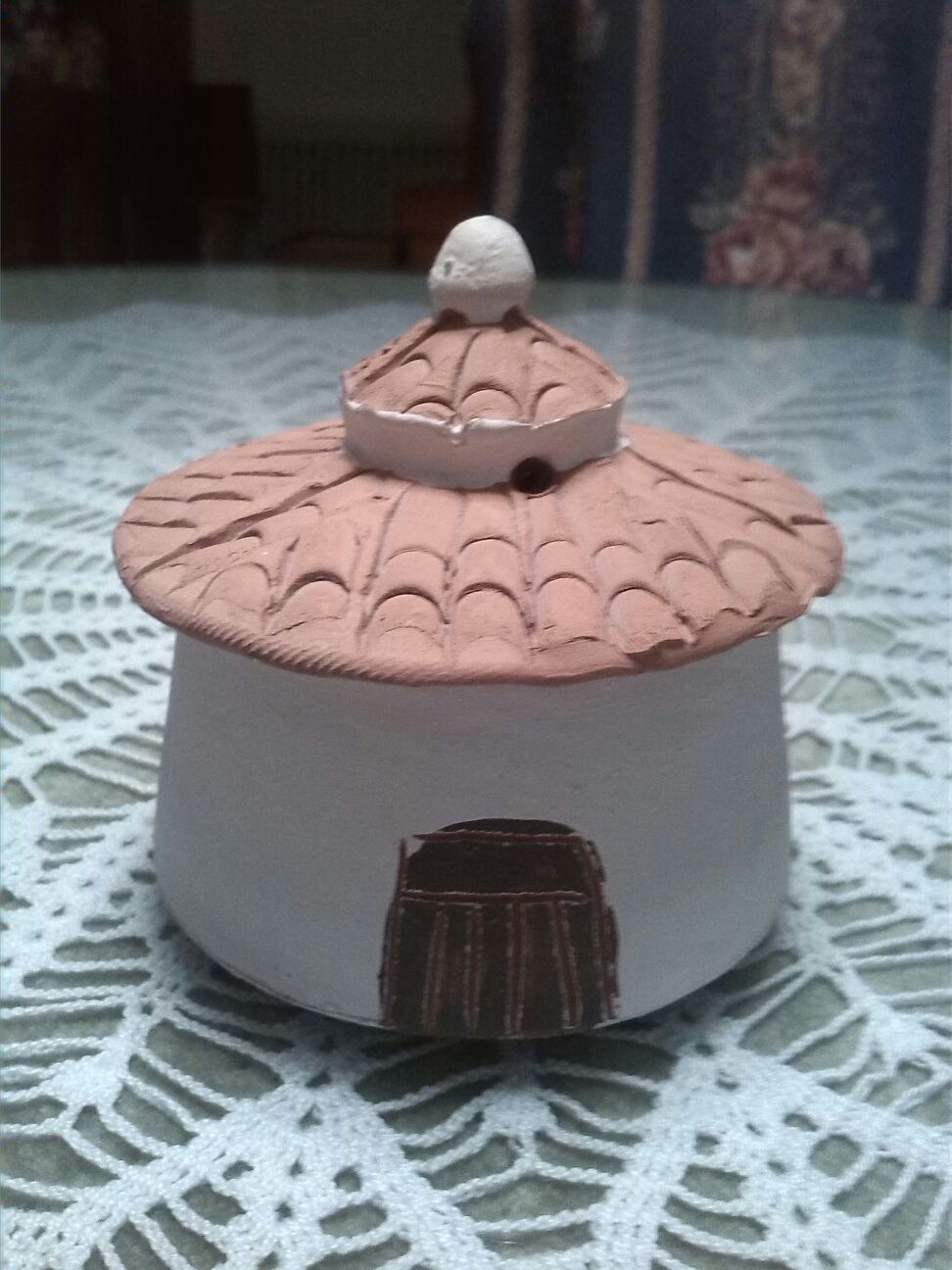 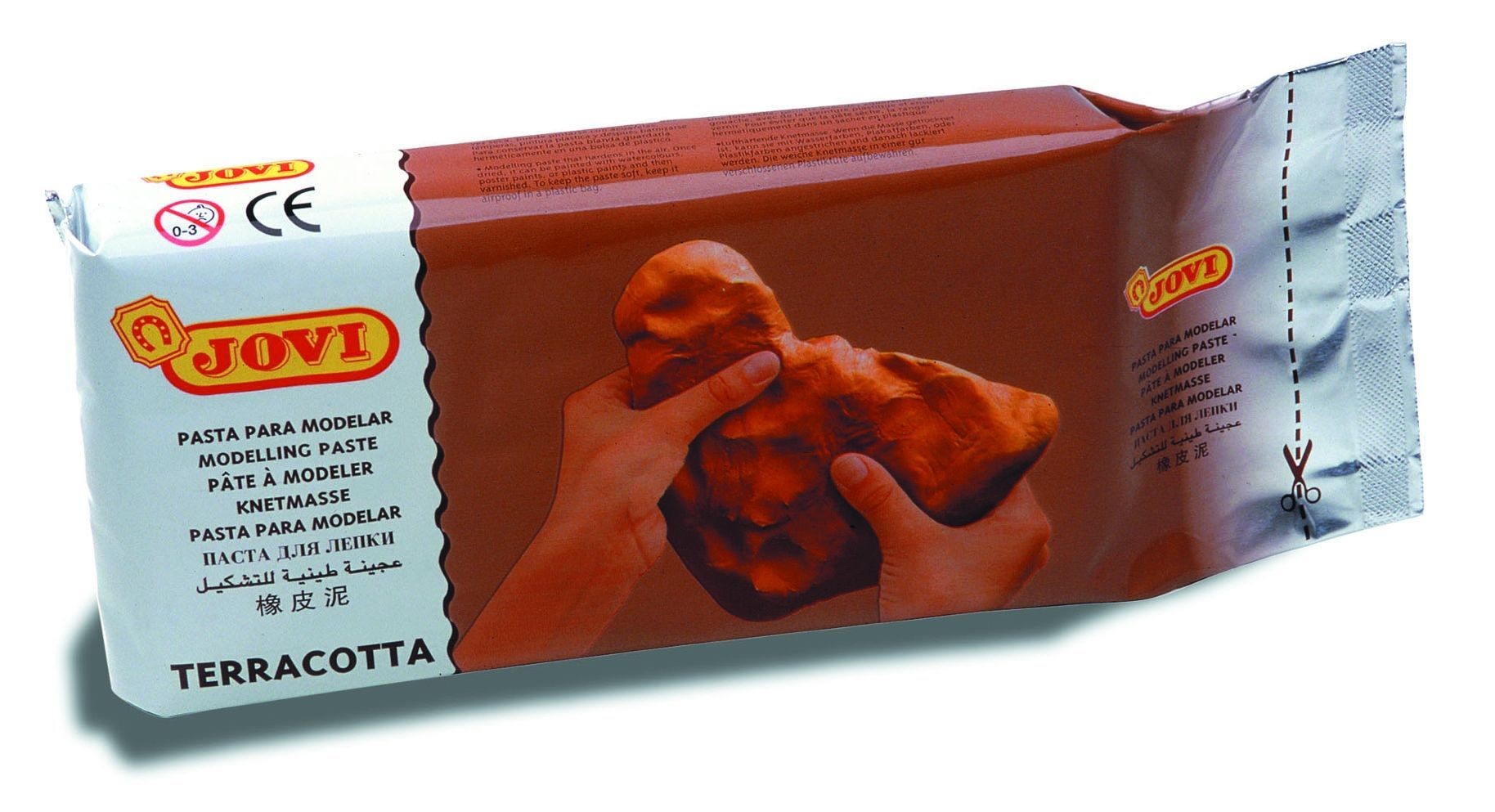 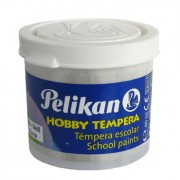 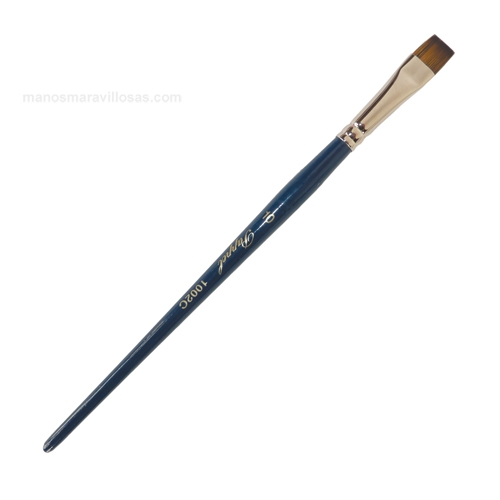 [Speaker Notes: IMAGEN: http://www.adhesivostnk.es/tienda/es/500-pasta-modelar-jovi-terracota-500gr.html
http://www.starplus.es/producto/temperas/bote-tempera-diluible-blanca-40-ml.-pelikan/39936/
https://www.manosmaravillosas.com/index.php/Pinceles-y-esponjas_1627/Pincel-plano-n--10-nailon-dorado-especial-para-pintar-tela_7151]
AU REVOIR!
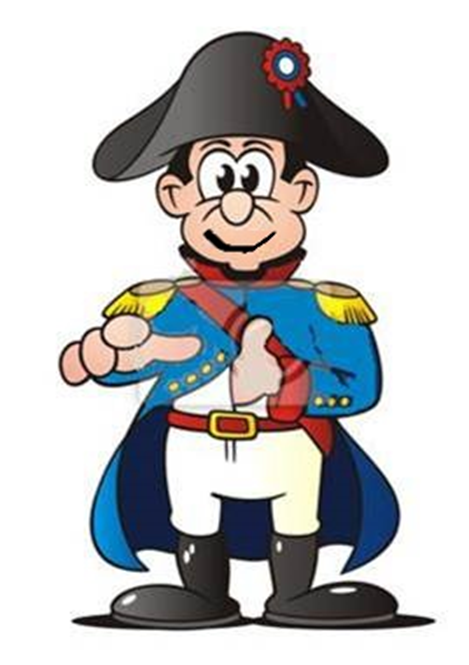 Bueno amigos, espero que hayáis disfrutado Valderas tanto como yo. Y sobre todo no olvidéis todo lo que habéis aprendido. Adios
FIN
Confringet arma et scuta comburet
(Quebrarán las armas y quemarán en el fuego los escudos)
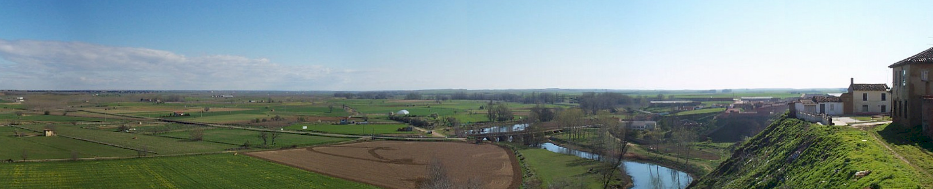 [Speaker Notes: IMAGEN http://www.aytovalderas.es/]
WEBGRAFÍA
Destacan entre otros, los siguientes enlaces web:
http://www.aytovalderas.es/
http://porelamoralarte.blogspot.com.es/
http://www.naturadescas.com/municipio.shtml?idmunicipio=37
http://www.proyectoavutarda.mncn.csic.es/wp-content/uploads/2011/06/gif_ppal_alta.gif
http://www.eldiariodelasmascotas.com/Abecedario%20Animal/A%20del%20abecedario/aguiluchos.html
http://unmundofeliz-irma.blogspot.com.es/2011/08/salvemos-los-palomares-de-leon.htm
AGRADECIMIENTOS
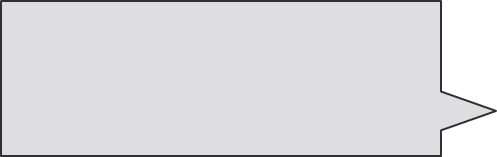 MERCI!
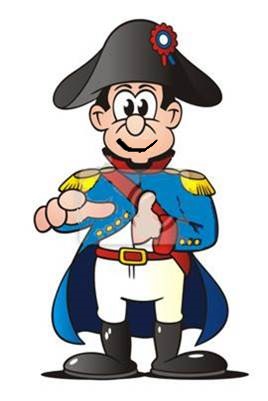 A Raquel Meléndez Barrientos, valderense  de “nacimiento y vocación”, directora de  LEON SUR DIGITAL y responsable de la web VALDERAS TURISMO y perfiles sociales de la localidad. 
	Y una vez más, a Miguel Ángel Millán Abad, cronista oficial de Valencia de D. Juan, por su buen saber y mejor ser.